Investing in the Market
By Andrew Richards
[Speaker Notes: Anybody know something about the stock market?
What is a stock?
What is something that always puzzled you? (or something you wish me to explain?)]
Intro 1: Scenario
Scenario: your boss gives you a free $1000. What will you do?
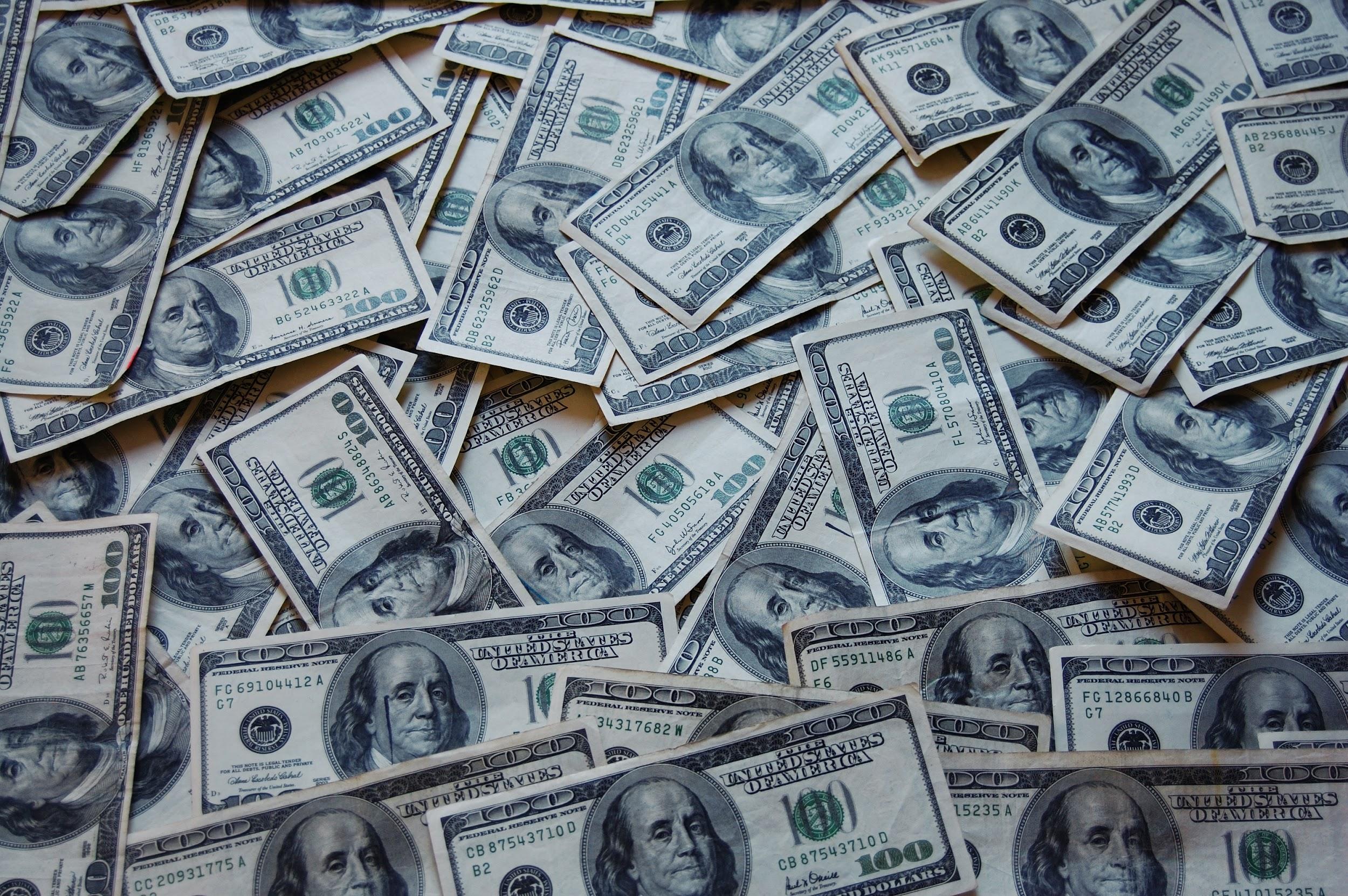 Scenario: your boss gives you a free $1000. What will you do?
DO NOW WHILE WAITING FOR CLASS TO BEGIN
	a - keep the cash (safe) in wallet

	b - save it in bank account

	c - invest in a mutual fund/stock
[Speaker Notes: by the way. this is what financial advisors do for a living:

straw poll: https://strawpoll.com/38dkrw44v]
RESULTS
choice a: nothing
your $1000 will, likely be worth less in two years. (Inflation)

choice b: save
you’ll get an interest of <%1 or so annually
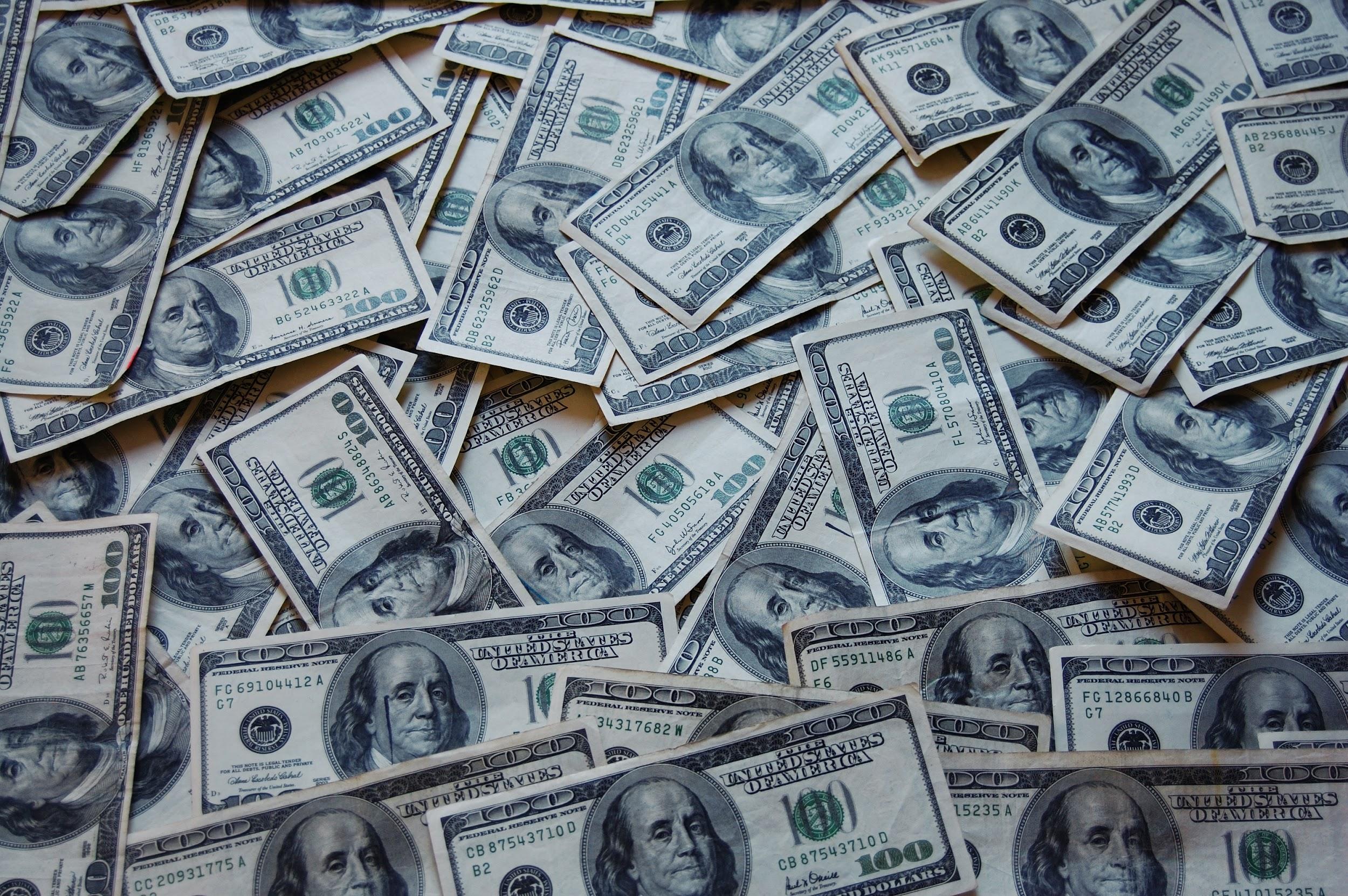 choice c  - Invest 
best way to grow money (return ranges from 5%-100%);

Can be started with little effort
Outline (on slide 9, click on a topic)
How to get started
Research!!!
Make a (solid) portfolio
Click to go:
What is the Stock Market? 
How Companies get Started
How to read a stock chart
How to get started
stocks/etfs
mutual funds
Why Should I Invest?
Myths
Crypto
[Speaker Notes: click to go to each topic]
What is the Stock Market?
What is a stock?

How to make money?

Vote?
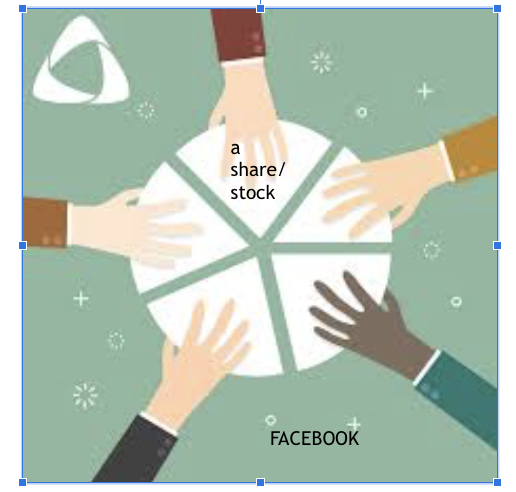 What is a stock?

piece of a pie
become a shareholder
[Speaker Notes: Imagine that Facebook is this pie. Then imagine taking a piece of this pie. You can think of this piece as your stock. So there are five shares in total and now you have one. Now, you can Wait until your piece becomes valuable and then sell, or wait for Facebook to pay you a dividend, which is basically a small amount of money , a dollar , as a thank you for simply being an “owner” in the company. The market is just where one buys and sells these “pieces” of the pie.



what is a stock? 
an ownership of a company
What is the SM?
A place where people go to buy and trade these stock]
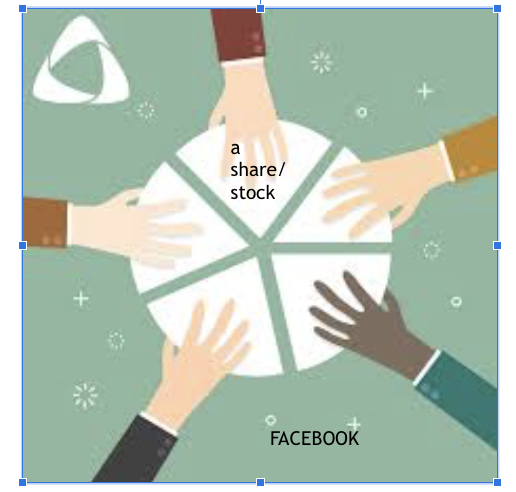 The stock market
Sell it for higher! 
capital gain

2)    Dividend 
passive money
[Speaker Notes: What are the two ways to make money?
by investing in stock with money you could have invested elsewhere , you are rewarded with some money, other known as dividend (20 cents i.e).
You can sell the stock at a higher price.

*whenever you buy or sell, companies not affected]
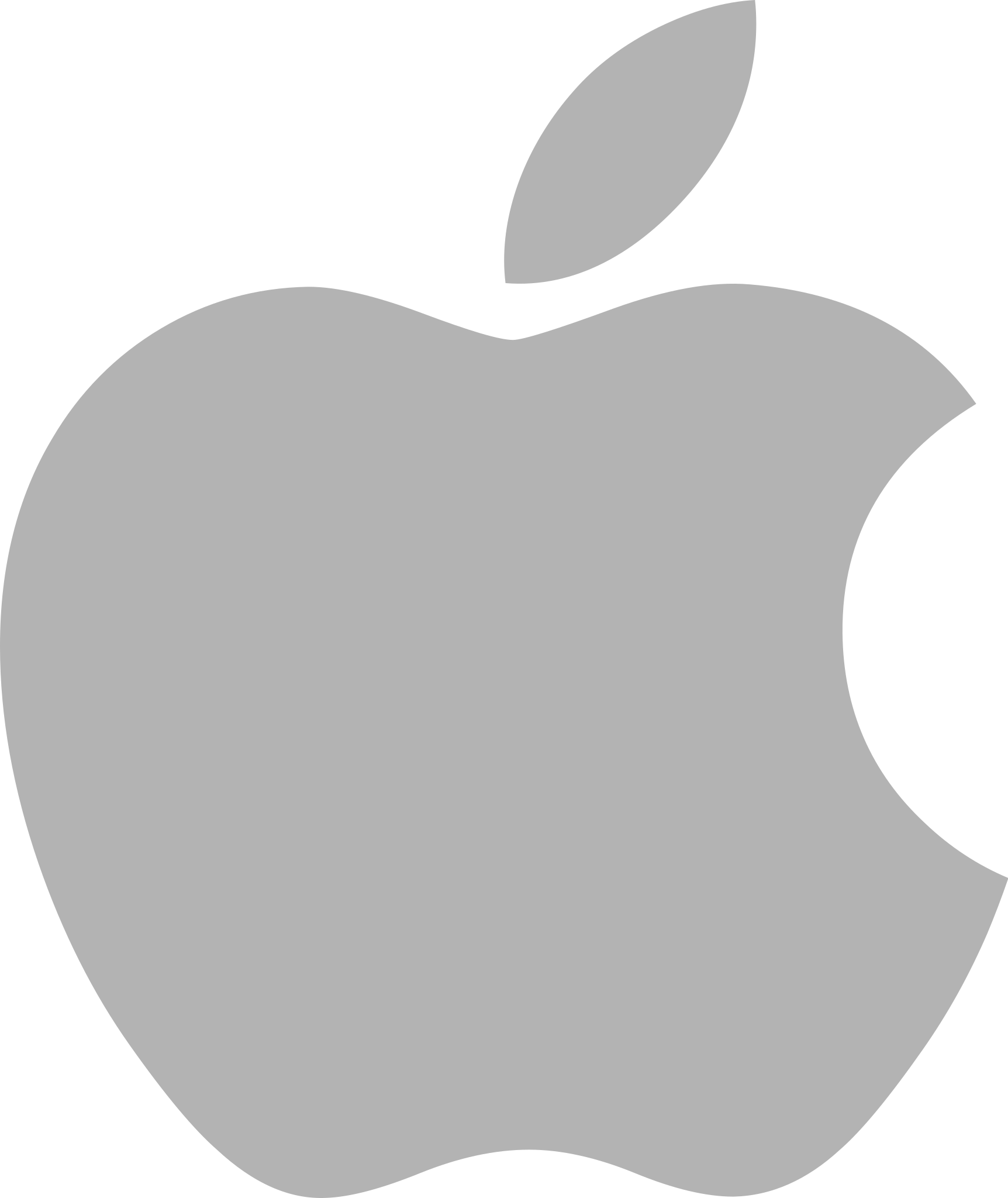 i.e. Apple
can buy at 100, sell at 125..


OR

earn $0.2/share every 3 months
	100 shares? = ?
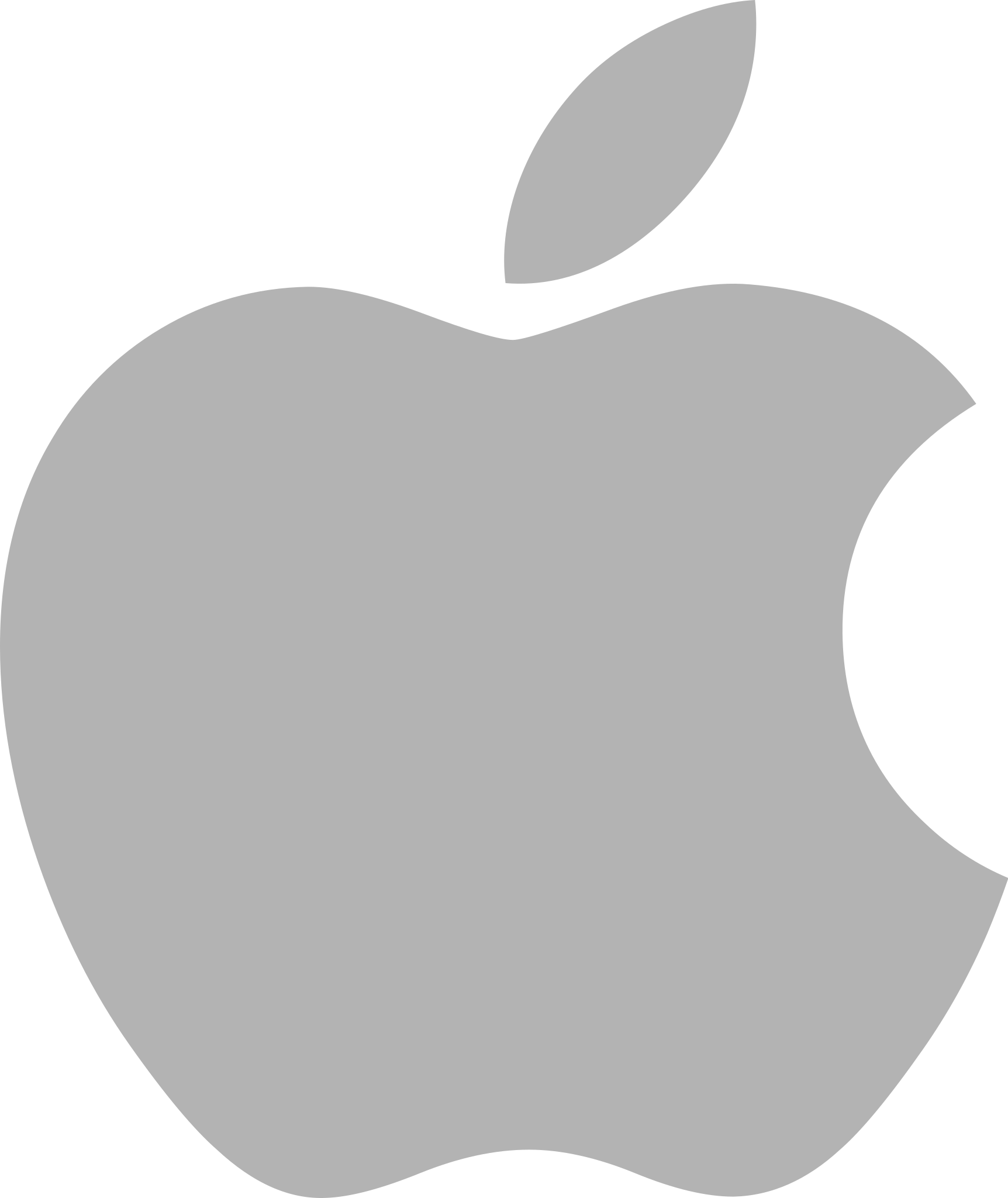 i.e. Apple
can buy at 100, sell at 125..


OR

earn $0.2/share every 3 months
	100 shares? = 0.2* 4 times a year * 100
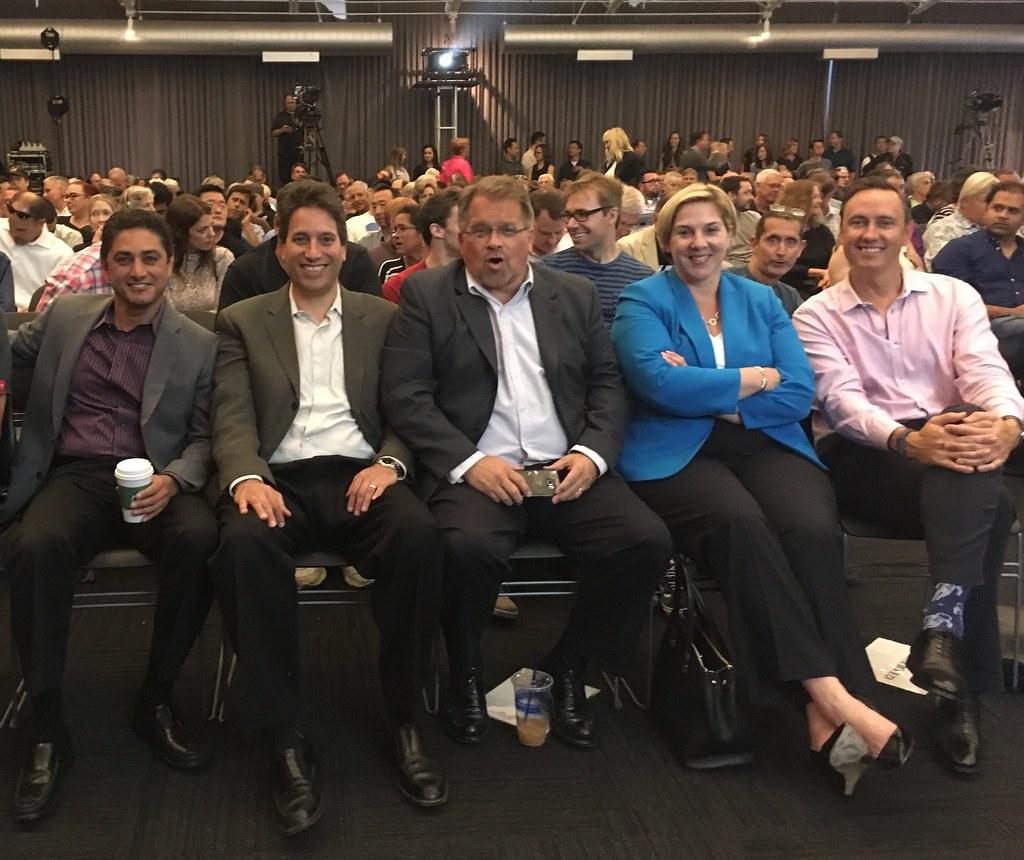 What else can I do?


vote
[Speaker Notes: ELABORATE HERE

Companies have “shareholder” meetings -- every month or so.

Opportunities for shareholders to place votes on .. say, who gets to be on leadership or not, or company policies, like Cyber SEcurity

IF CEO has many shares in its company, probably hard to do anything]
Concept check: how to earn money passively?
dividend
sell higher
share distribution
capital gain
Takeaways -
What is a stock - a piece of a company

To make profit - Sell for higher/Dividend

stock enables you to vote in companies
How Companies Get on the Stock Market?
How Companies Raise Money via IPO


How stock price is determined
How does it work?
Company start as privately owned

To make more money, It raises an IPO.
investors own your company
company is now public
[Speaker Notes: DOES NOT APPLY to NONPROFIT COMPANY - the goal of nonprofit is to boost mission, not make money


-> HSSP: ipo: first time company becomes available on the market;  place where money is raised
-> results - company is now ready to be sold on the market]
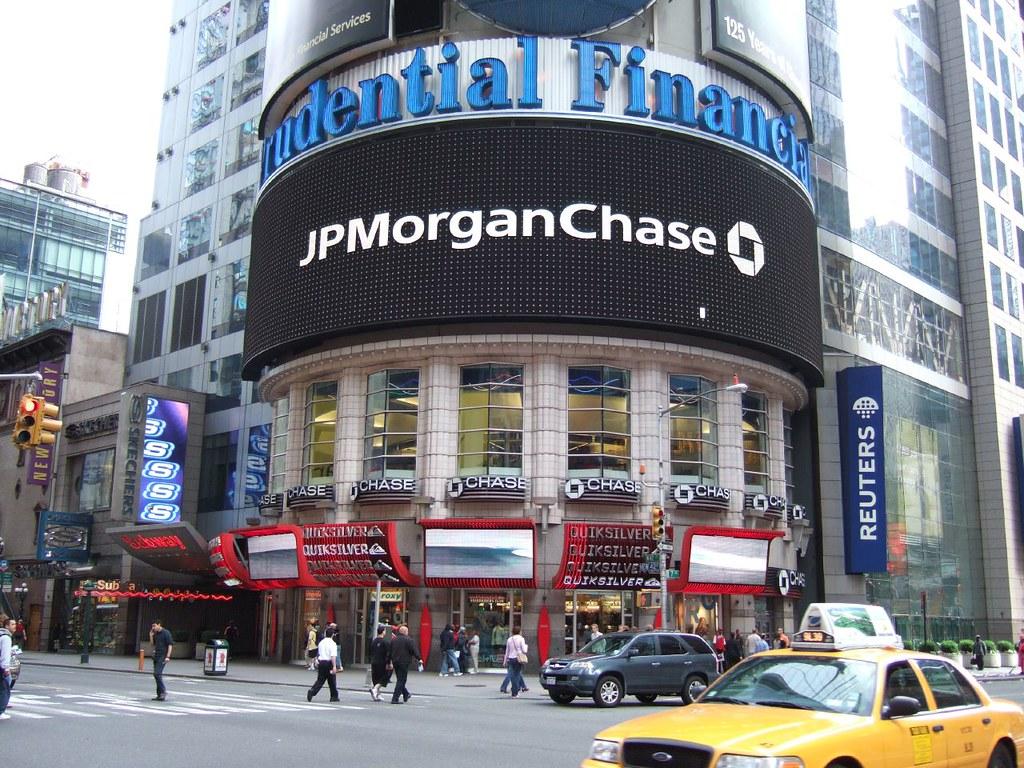 Steps of an IPO
Oatly (vegan milk) needs money
It goes to an investment bank
it looks at company and gives it a price
(see underwriting)
[Speaker Notes: underwriter give price and facilitate with the process of selling in general]
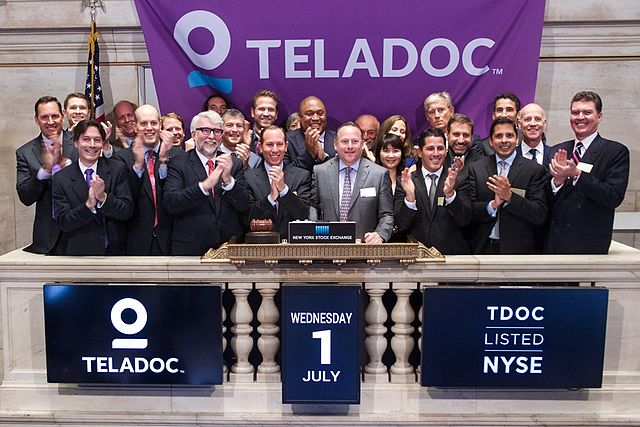 Results of an IPO
Company sells shares at ipo (right)
# of shares determined net income

Can raise 1bn and up
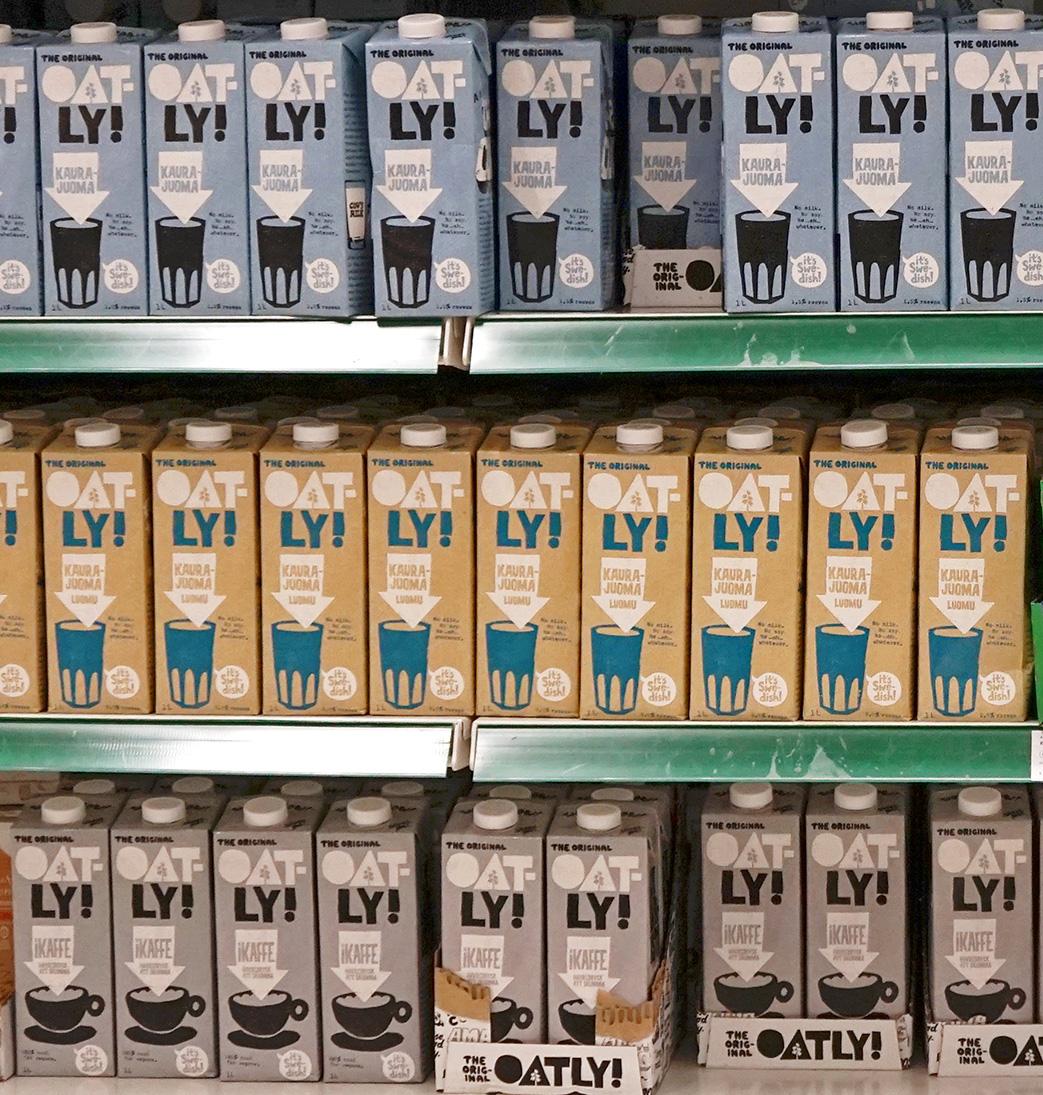 I.e. Oatly, priced at $17

has 84mm shares to give away

If all the shares are sold, what does it get?
[Speaker Notes: https://www.wsj.com/articles/oatly-prepares-to-price-ipo-amid-stock-market-declines-11621456361]
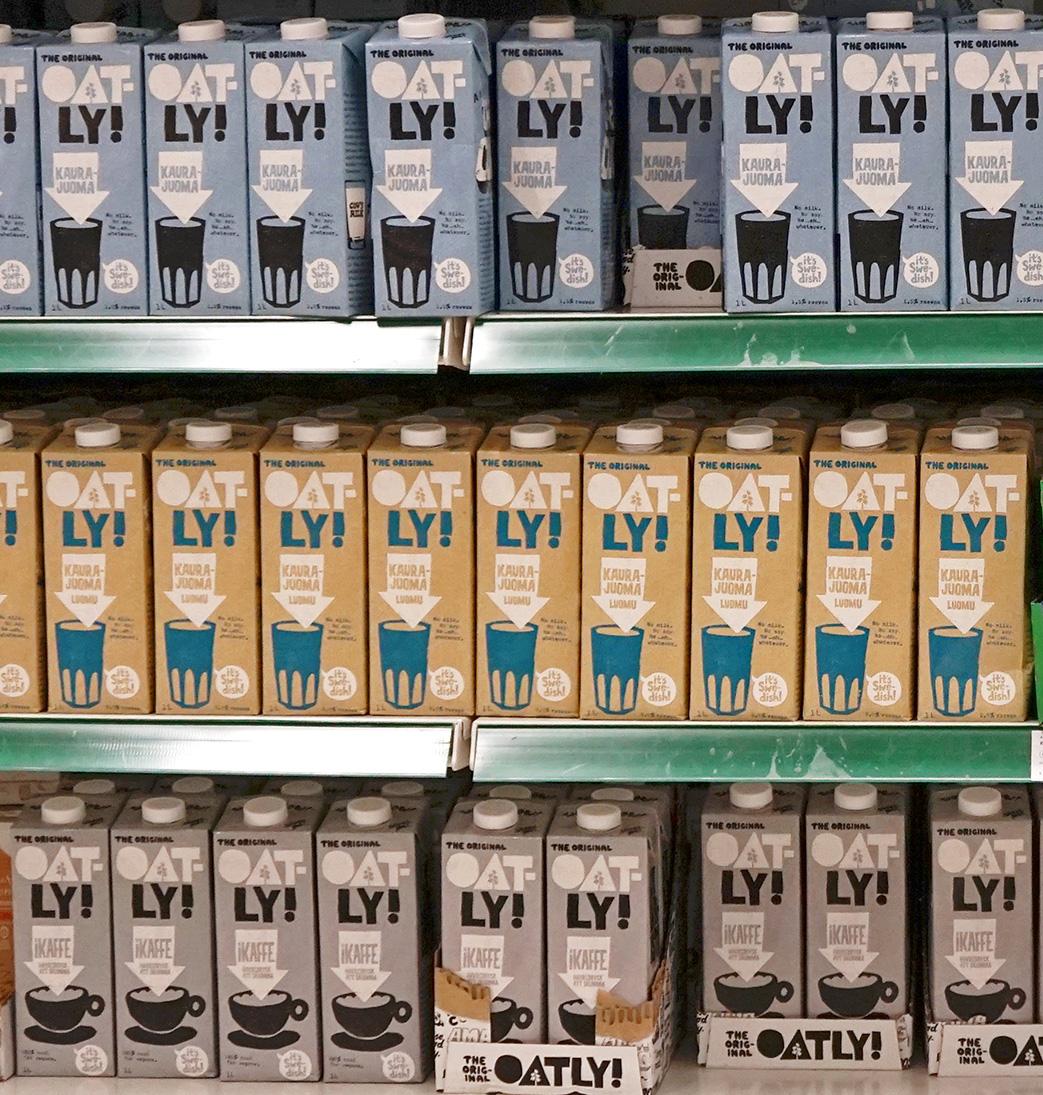 17 *  84mm shares = 1.4bn
[Speaker Notes: https://www.wsj.com/articles/oatly-prepares-to-price-ipo-amid-stock-market-declines-11621456361]
Concept check: what do underwriters do ?
b, c, d
sell shares
give price
raise money
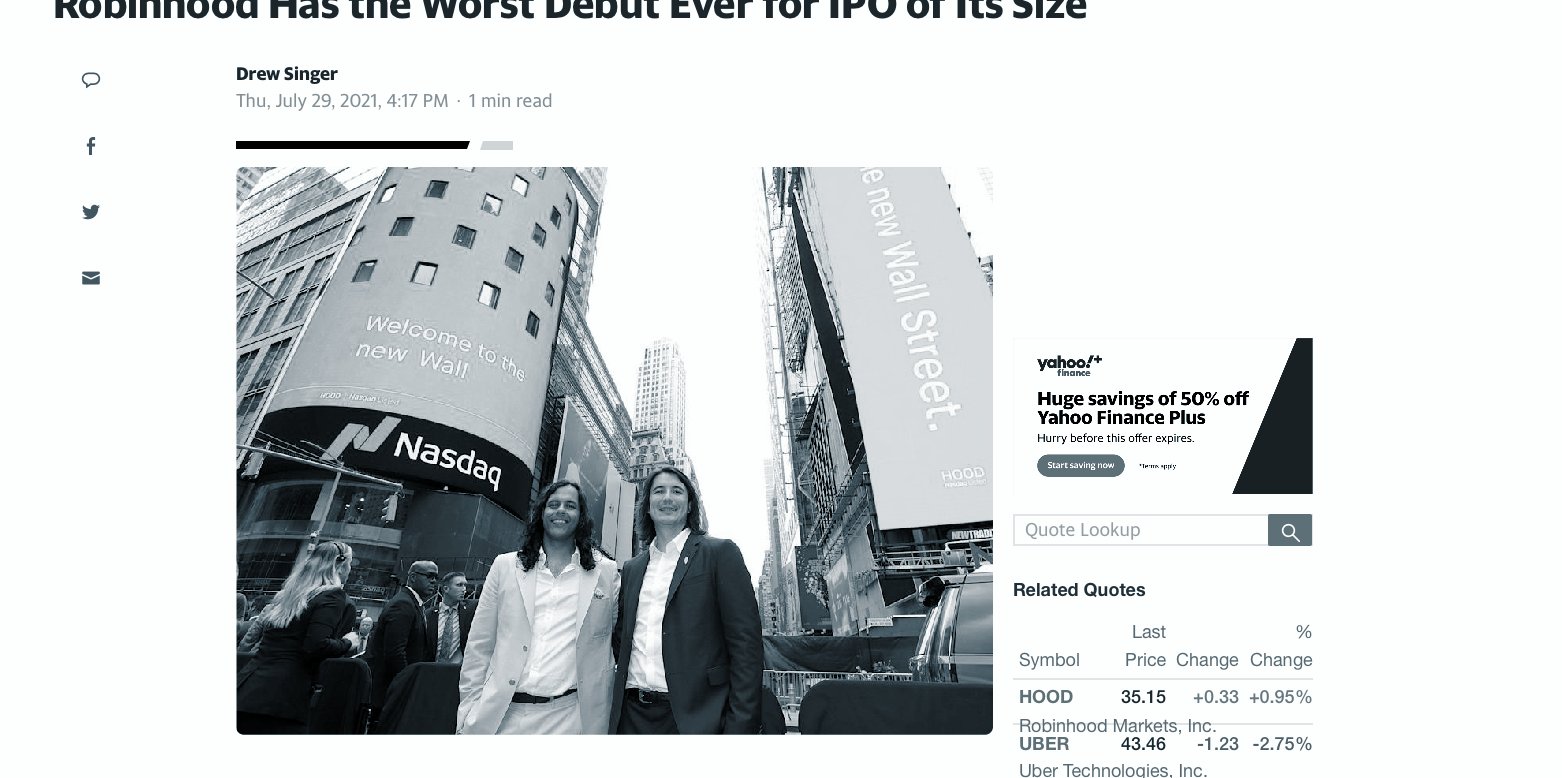 MORE on IPOS: Initial Price Offering
I.e. Robinhood, priced at $38
sold 54mm shares
raised 2bn = 38 * 54mm

Example of not-so-pop IPO 
Share price fell below 8.4%
[Speaker Notes: https://www.wsj.com/articles/oatly-prepares-to-price-ipo-amid-stock-market-declines-11621456361]
Takeaways
The process of raising money is an IPO

Investment Bank -> like bank, but has investing services

they determine company stock price
How to read a stock chart?
Reading stock chart

Buying/Selling stock
How to calculate your Profit
price in nov? in sep? find profit if one share bought and sold in b/t
[Speaker Notes: Stock chart - tracks price over time

Find the price of JPG Morgan in Aug:

The price around ~112, did you get that?

What is the price in Sept and in Oct?

~108
~116
did you get these?


If I buy stock in September (~108) and sell around oct (~116), how much profit do I make?
$8


If I buy 3 stocks in September (~108) and sell all 3 around oct (~116), how much profit do I make?
$24


So now you have an idea of how to track profit.]
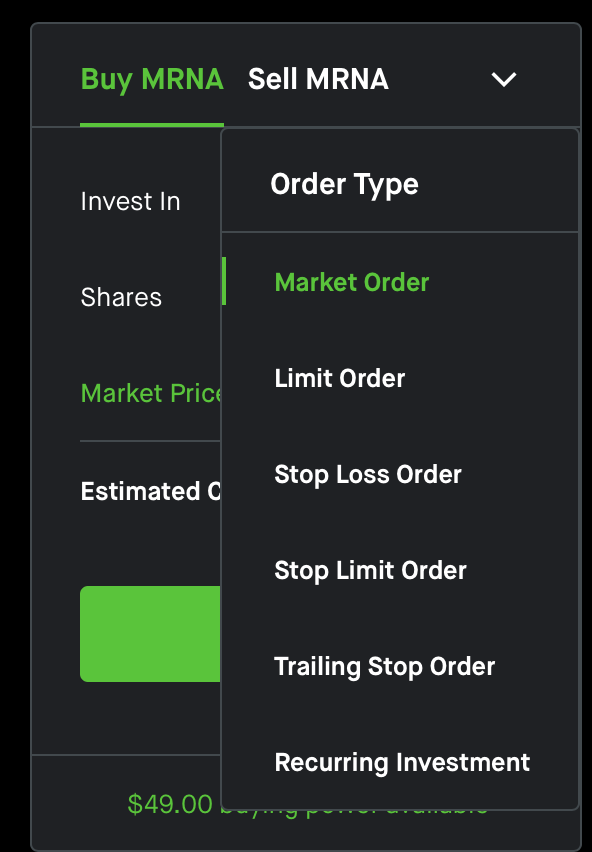 Placing orders...
[Speaker Notes: will use robinhood for simplicity sake, but this is a universal concept for others trading platforms]
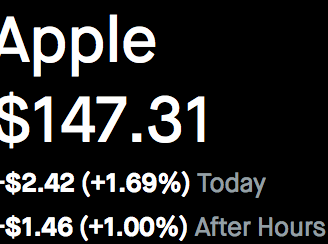 How to Place an Order
Limit Buy - buy shares at the market price OR lower

i.e. order happens  IF the price of Apple is 147.31 or lower

     Stop Loss Buy - buy shares at the market price OR higher
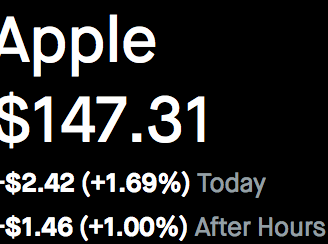 How to Place an Order
Market Buy - buy shares at the market price ($147.31)
stock charts: gives price over time

Can place market, limit, and stop loss buy/sell 

protects you from risky price changes
How to get Started!
invest through apps (i.e. robinhood, etrade)

invest in Mutual Funds (passive) 

invest via broker/FA

Trading Simulator
How do you participate in the stock market?
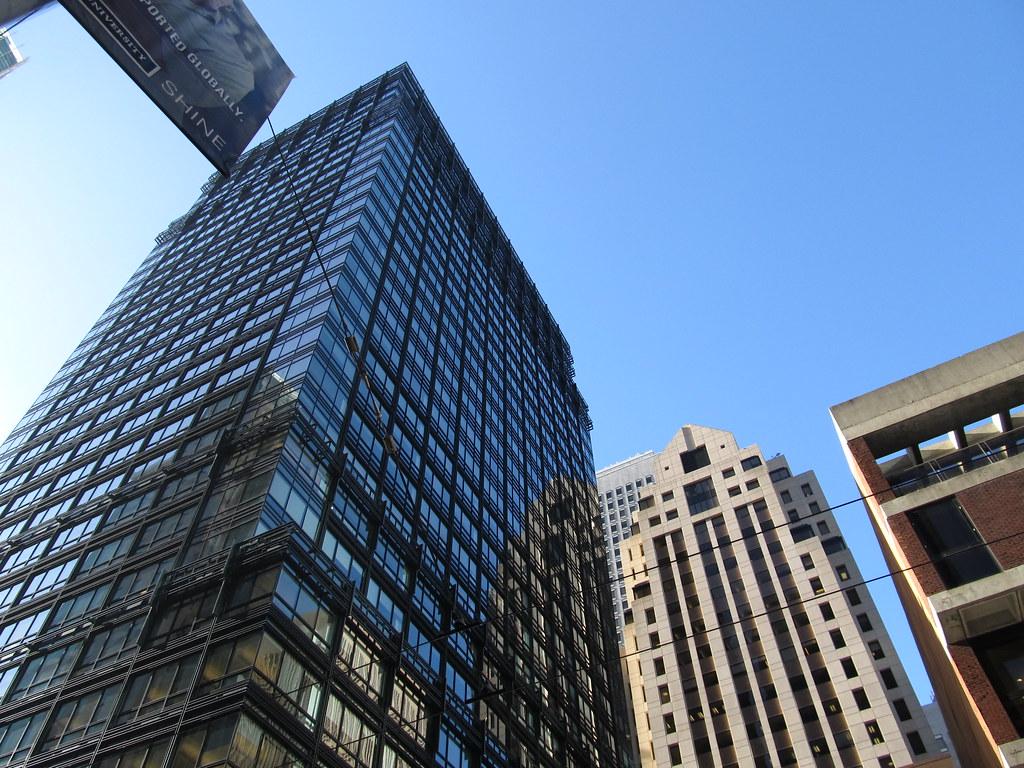 Can do online stock exchange also
e-trade, robinhood, etc.

via a Broker/Financial advisor (jpg)
 they buys/sell stocks for you
can help make choices
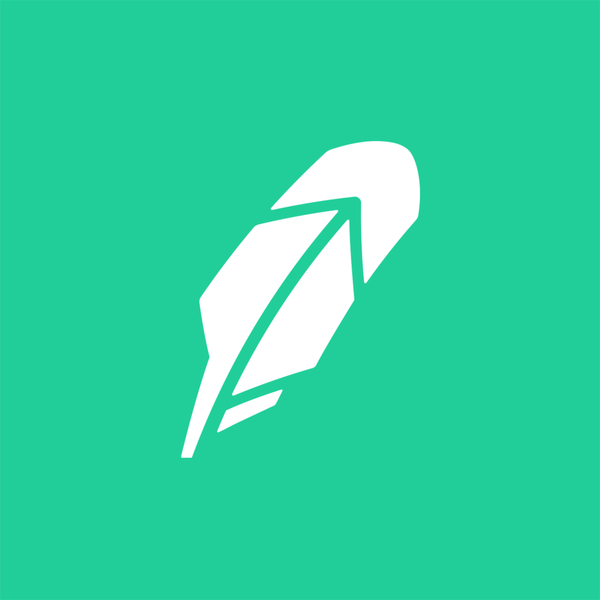 [Speaker Notes: money manager - think hedge fund like berkshire; they make money for you and put it into your acct


*all of this, by the way, is via the secondary market.


online trading more risky - rules put in place to prevent over trading; popular recently (1min)]
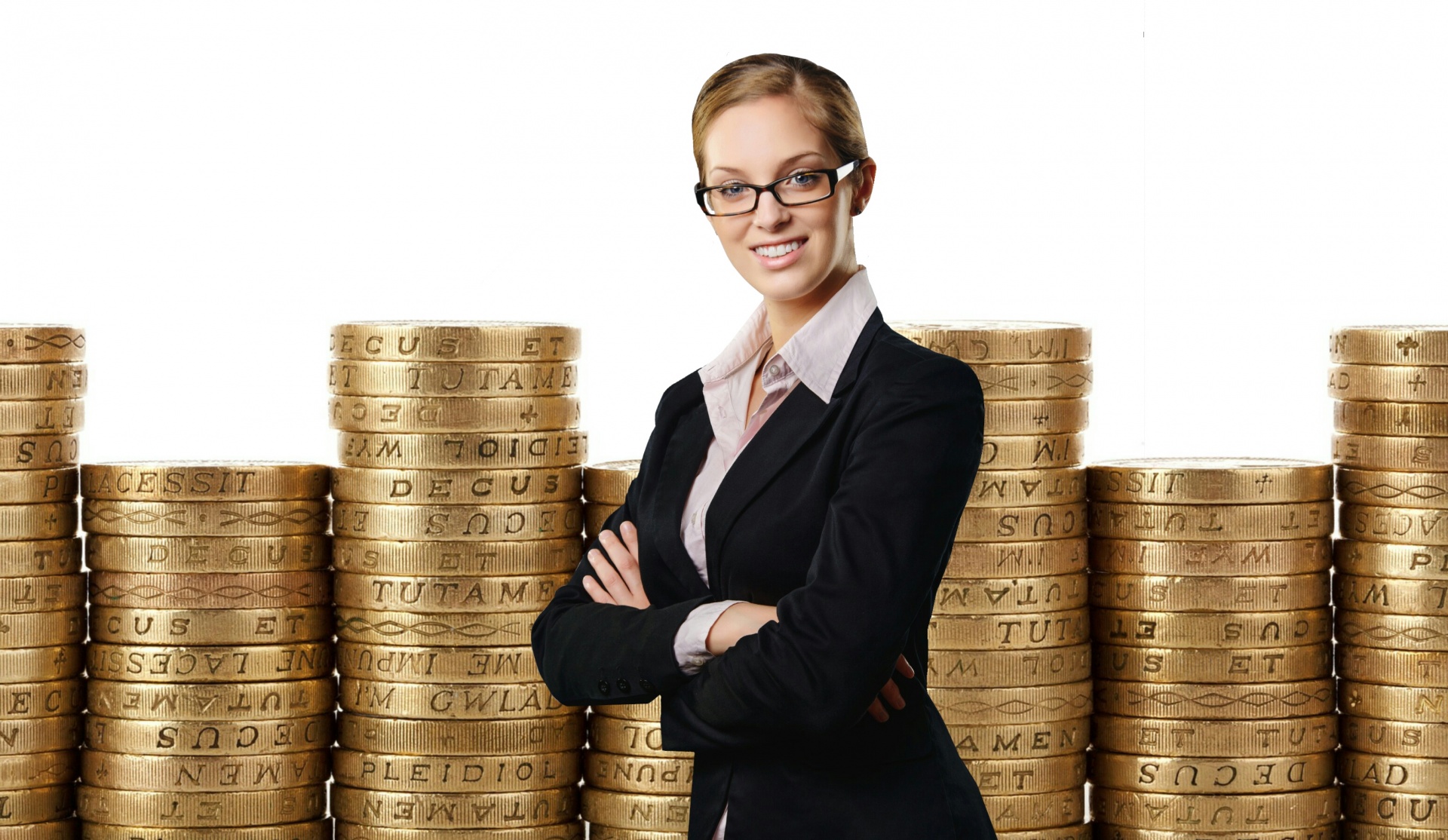 3) mutual fund

money managers invest your money for you
Will get portion of returns
less work on your end, but more obscure process
require fees

examples: vanguard, s&p, Invesco
[Speaker Notes: easier to just dump  work on other ppl, but you don’t really know everything their doing!]
4) trading simulator


invest in stock market with virtual money! 
Enter school competitions
i.e. investopedia
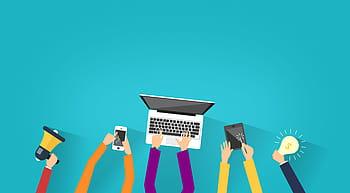 the approaches….
Steps to self-invest online
Different ways to invest
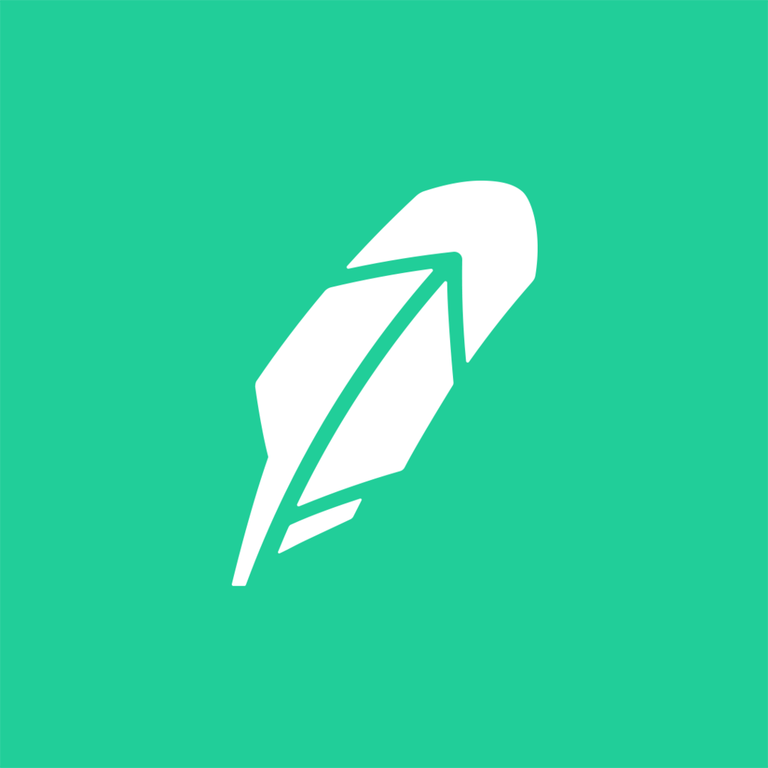 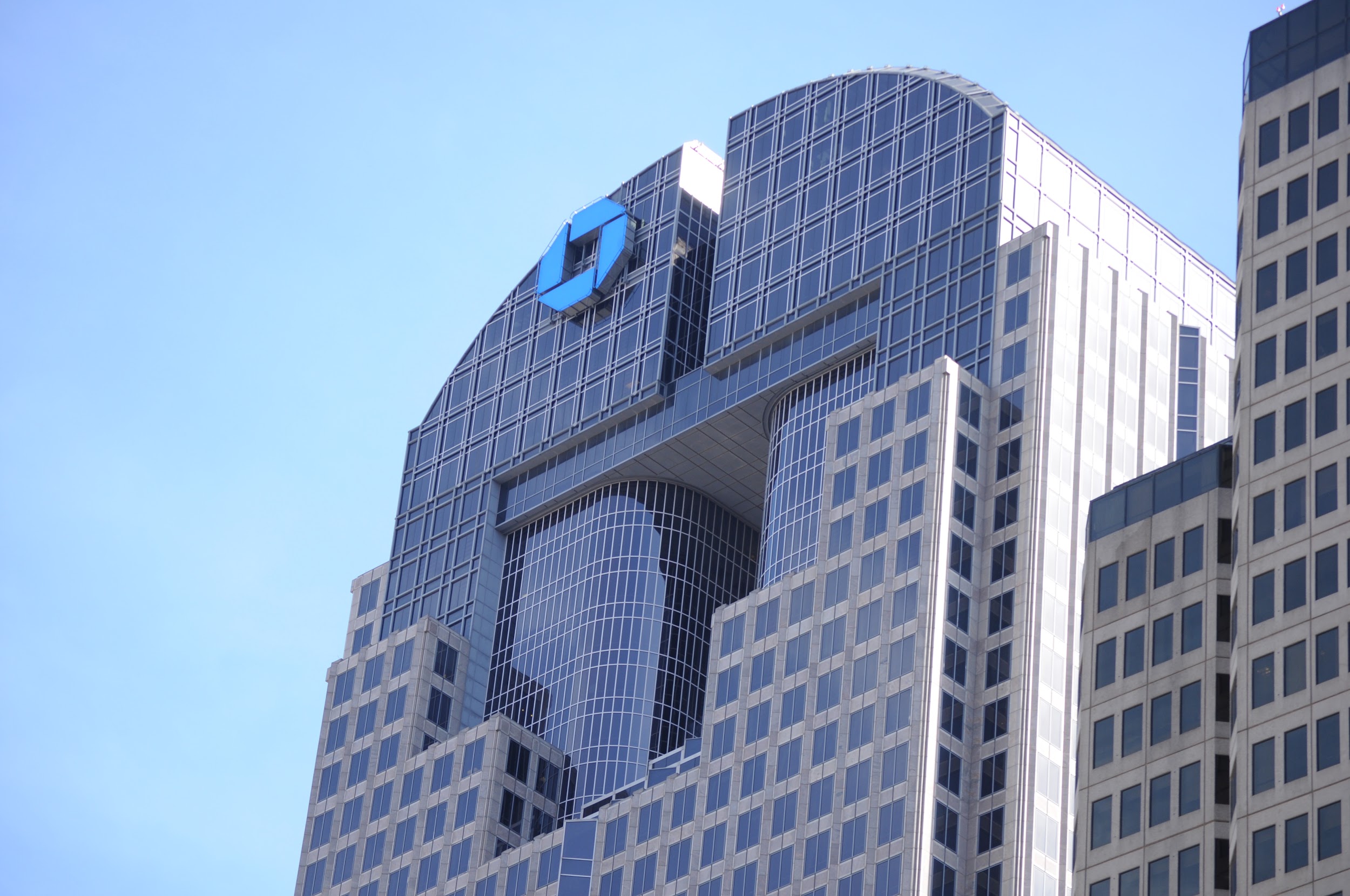 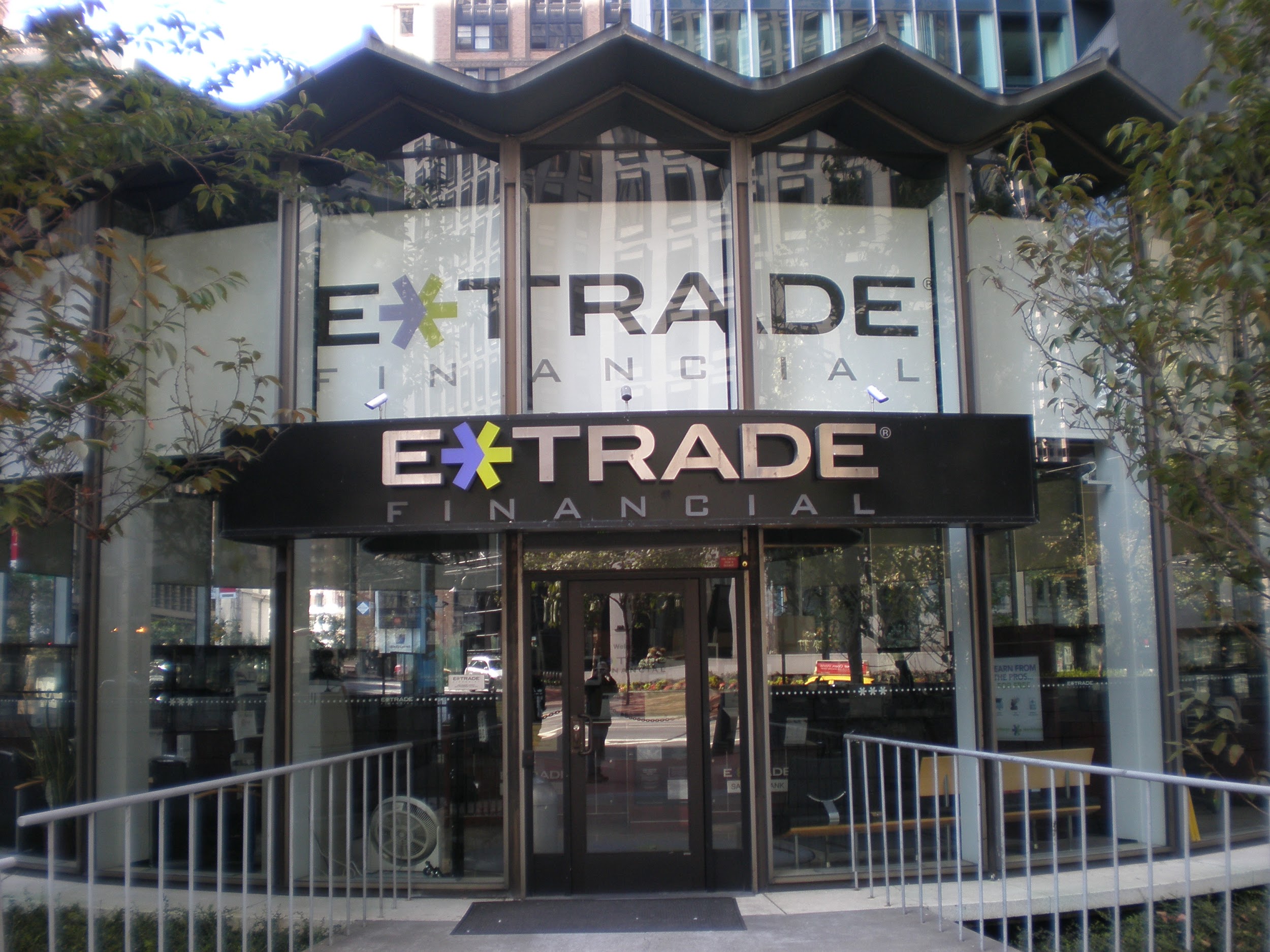 Robinhood, e-trade, jpmorgan
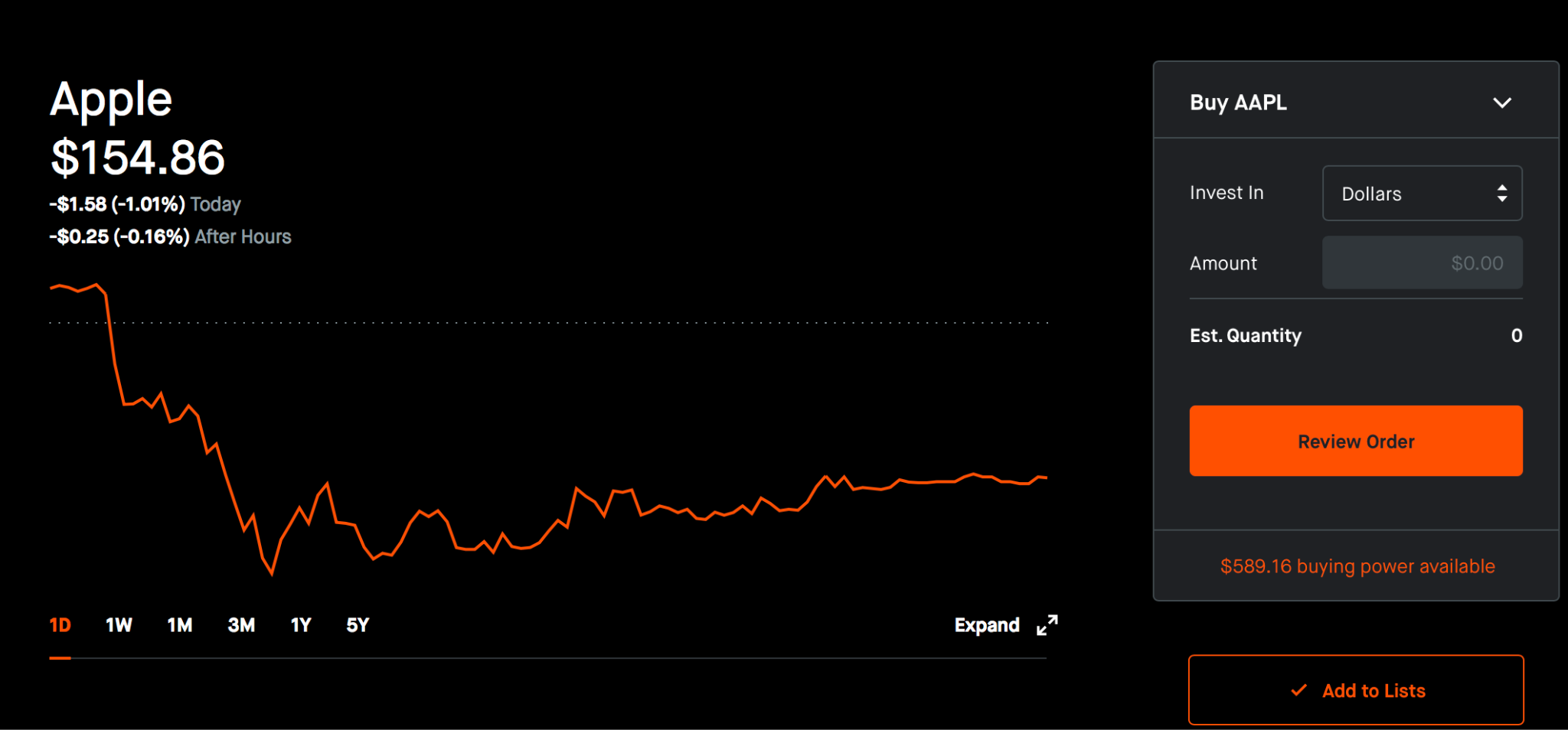 Company name 

Price


Price Change










Change of Price over Time




Time ranges
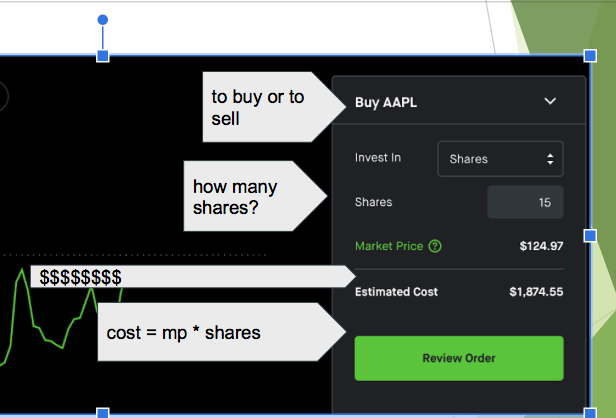 [Speaker Notes: depending on what where you go, this is what you might see


how much is 10 shares of apple? 1249.7

process is somewhat similar in person and for mutual funds]
Concept check: scavenger hunt
Scavenger Hunt

GO to “ROBINHOOD APPLE”

GO TO THE SITE

Feel free to work in groups or by yourself! But do check your answers with another
Price of apple today?

Did it go up or down, by how much? How about a week ago (give the percent)

Name ONE product it sells

If I invested in AAPL, how much do I get in div a year 

Click on the down arrow next to “buy AAPL” 
- how many option are listed

	> market order - means you buy/sell at a price you see (q1)

PRETEND to buy 7 shares of apple, what is the 
“Estimated cost” on the website?
[Speaker Notes: Scavenger Hunt 

Complete all questions - in groups or if necessary alone. Feel free to use Google as a resource




Google “Robinhood apple” -> try the first result

Price of apple today?

Did it go up or down, by how much? a week ago (give the percent)

Name ONE product it sells

Also What geographic areas does it operate? XXXX

If I invested in AAPL, how much do I get in dividend per share (0.59)

Click on the down arrow next to “buy AAPL” 
- how many option are listed

	> market order - means you buy/sell at a price you see (q1)

PRETEND to buy 7 shares of apple, what is the 
“Estimated cost” on the website - $1,021.16]
With online apps you can
	locate stocks
buy/sell
see price
ETFs - alt to stocks
ETFs - less financial risk than stocks
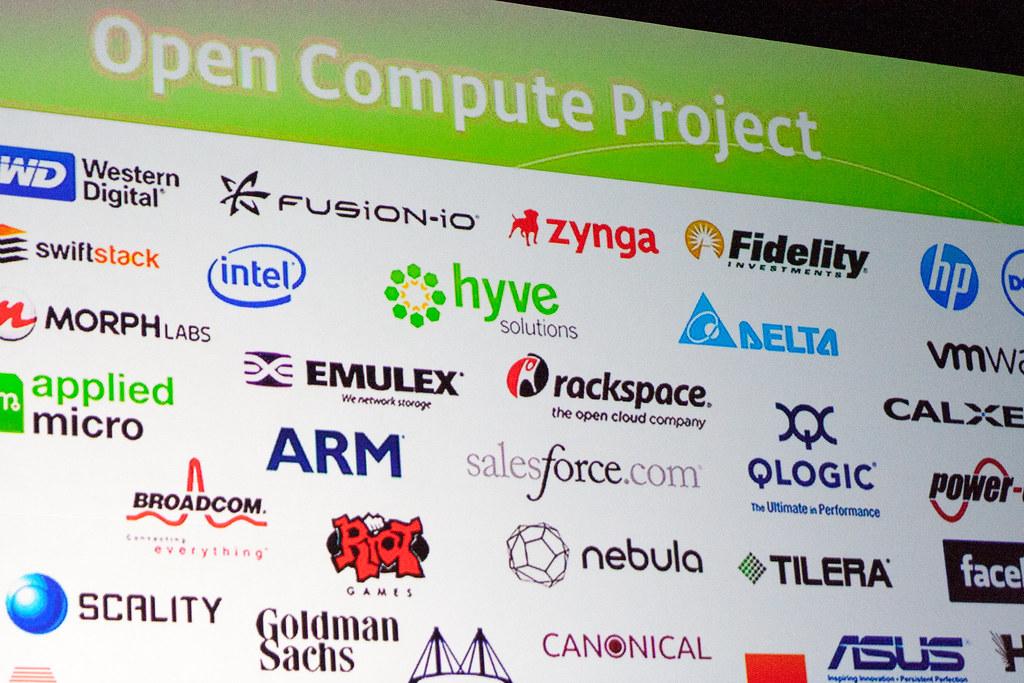 Exchange Traded Fund
an ETF (exchange traded fund)
a fund that allows you to invest in one’s portfolio
traded like a stock
low risk, lower return annual
easy way to invest in apple, other companies at the time;
[Speaker Notes: regular stocks riskier but better payoff]
ETF (exchange traded fund)

can find by simply inputting it

i.e. S&P 500 (Standard & Poor) (left) 
- steady

tracks 500 “financially sound” companies (i.e. fb, apple, etc.)
Exchange Traded Fund
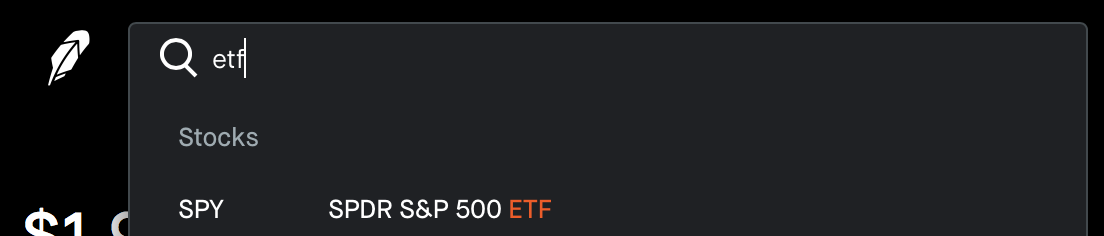 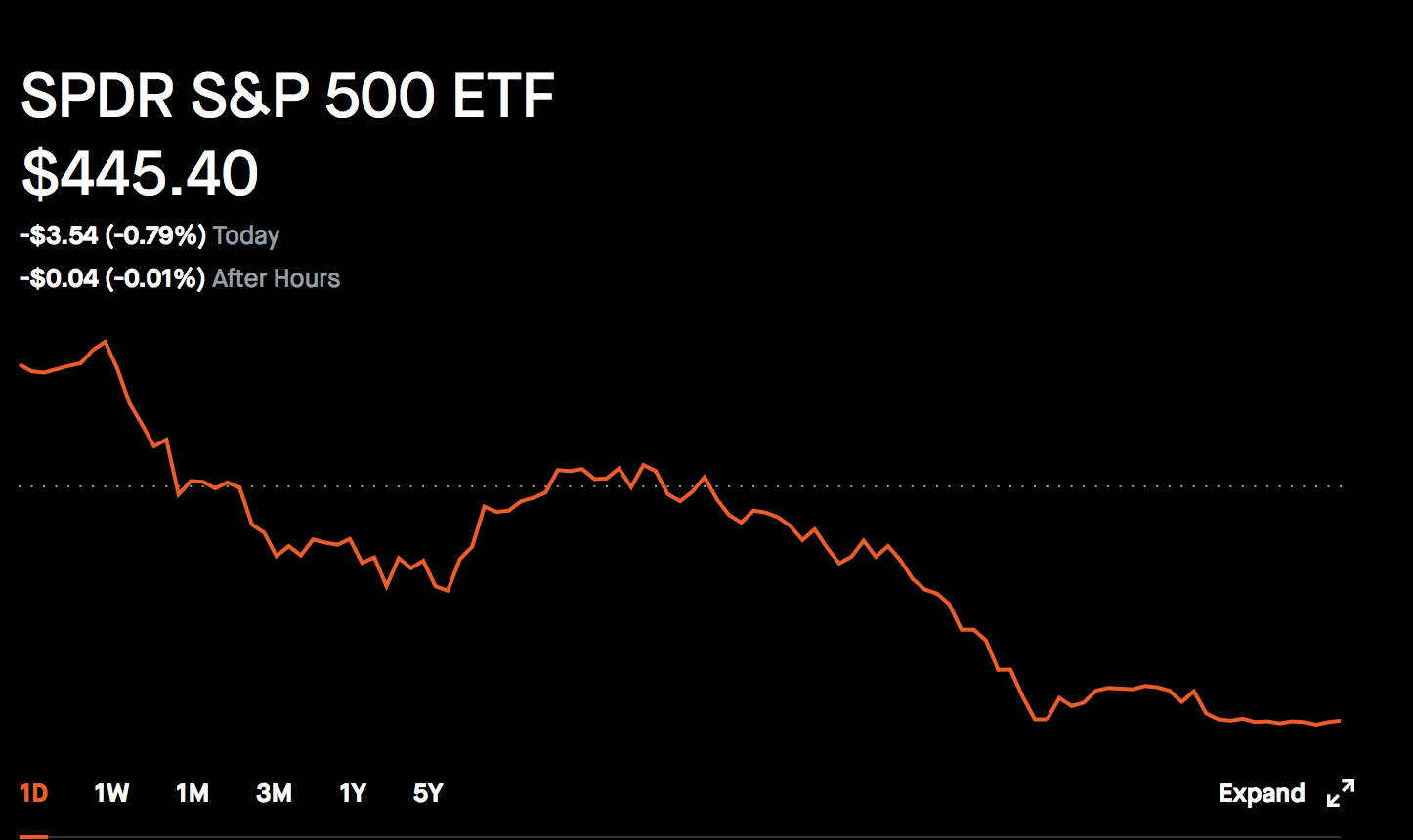 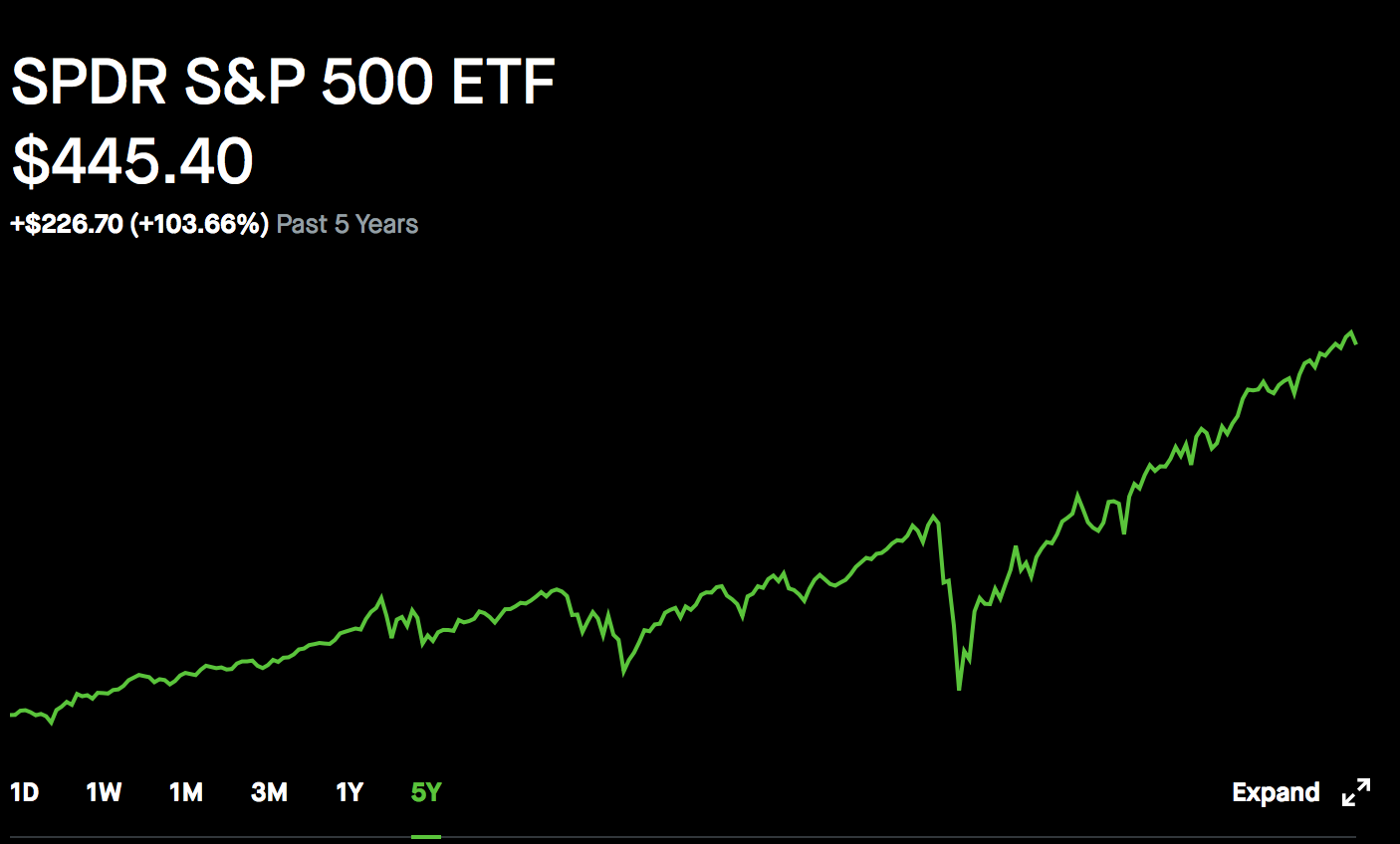 [Speaker Notes: regular stocks riskier but better payoff]
Benefit of ETFs?

choose one (many apply)
low-risk
very high returns
accessible to invest in
can only invest in one company
ETFs allows you to invest in groups of companies 

less riskier than a stock

Stable returns
Steps to invest with mutual fund
Outline

Mutual funds - a method that is less research/effort  

Getting Involved online
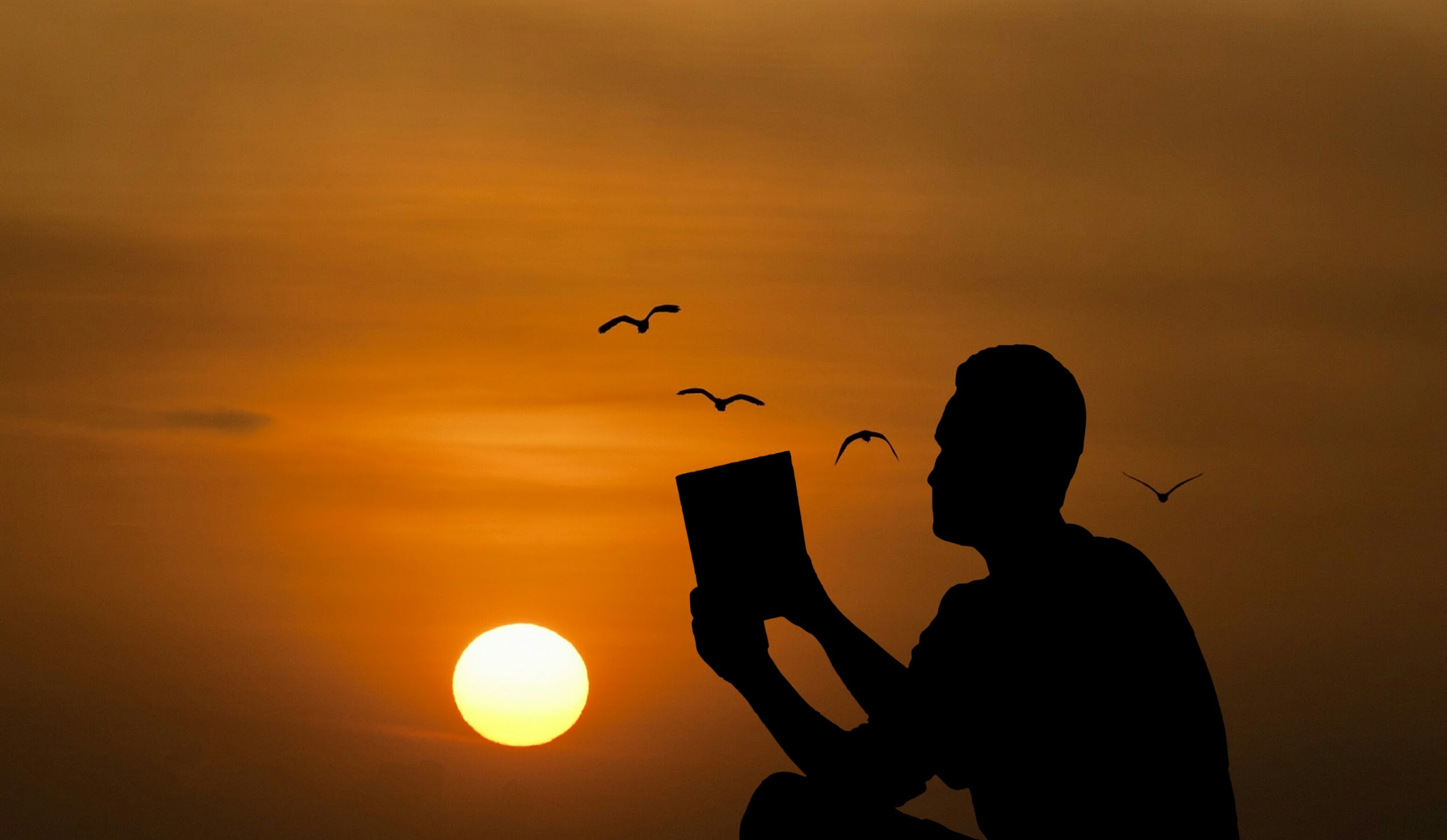 Steps
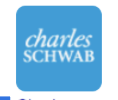 Look up “Mutual Funds” 

Choose a type of fund

Find the Prospectus 
info on fund
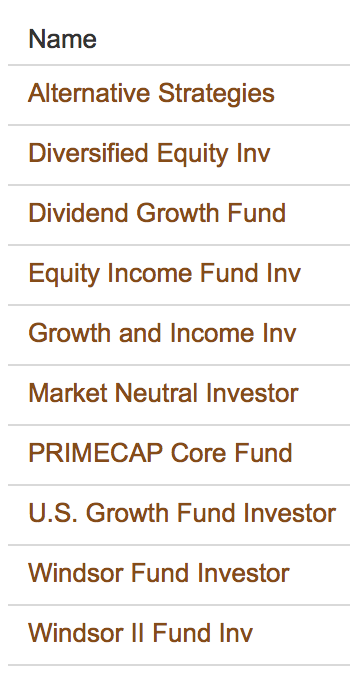 Prospectus info
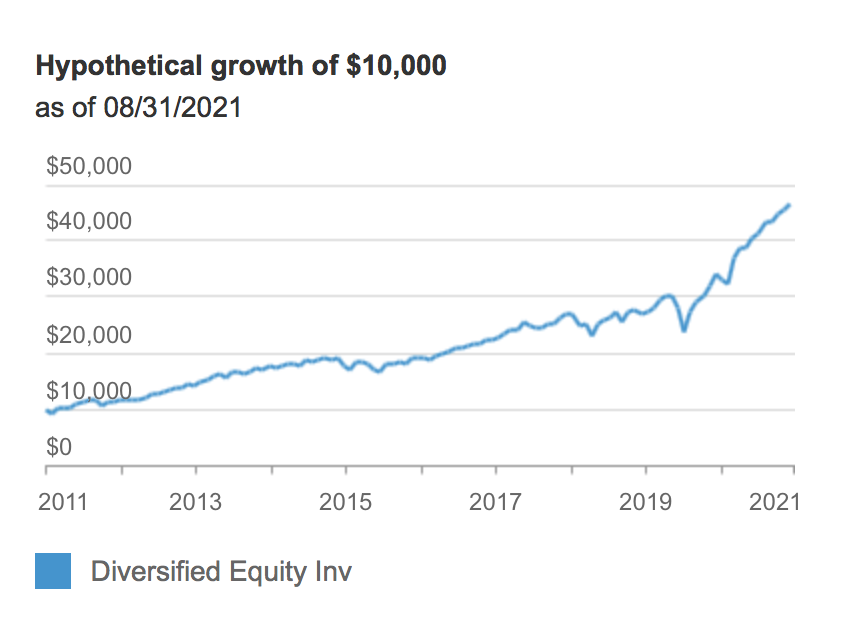 [Speaker Notes: AN EXAMPLE ONLY!]
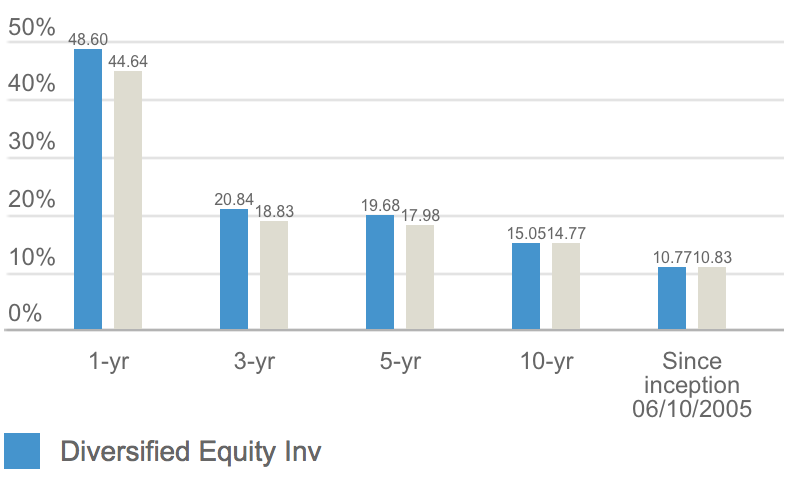 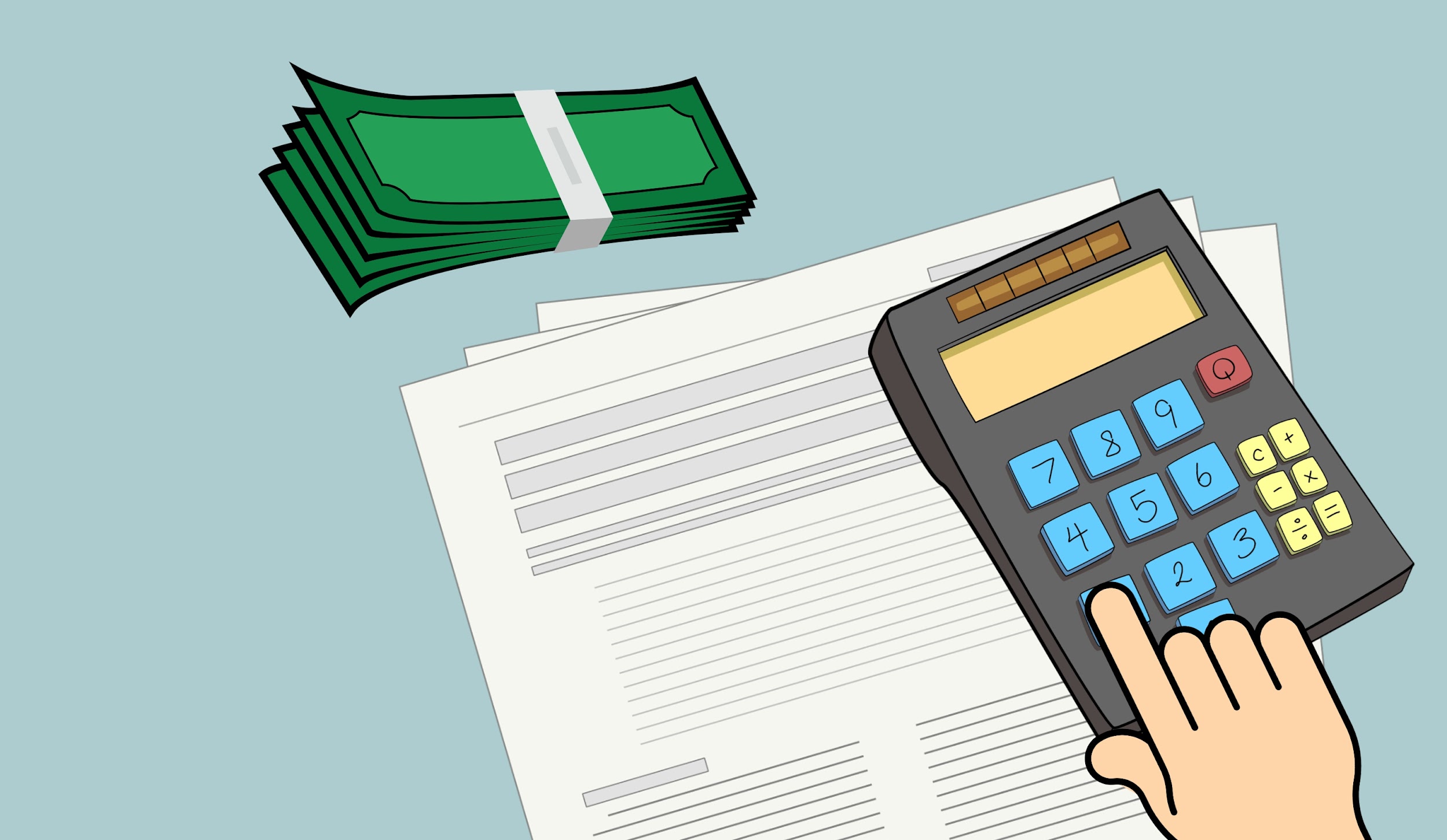 3) After you chosen a specific fund; open an acct (via a form online)
IRA, for child, etc.




4) invest in shares as you would with stocks
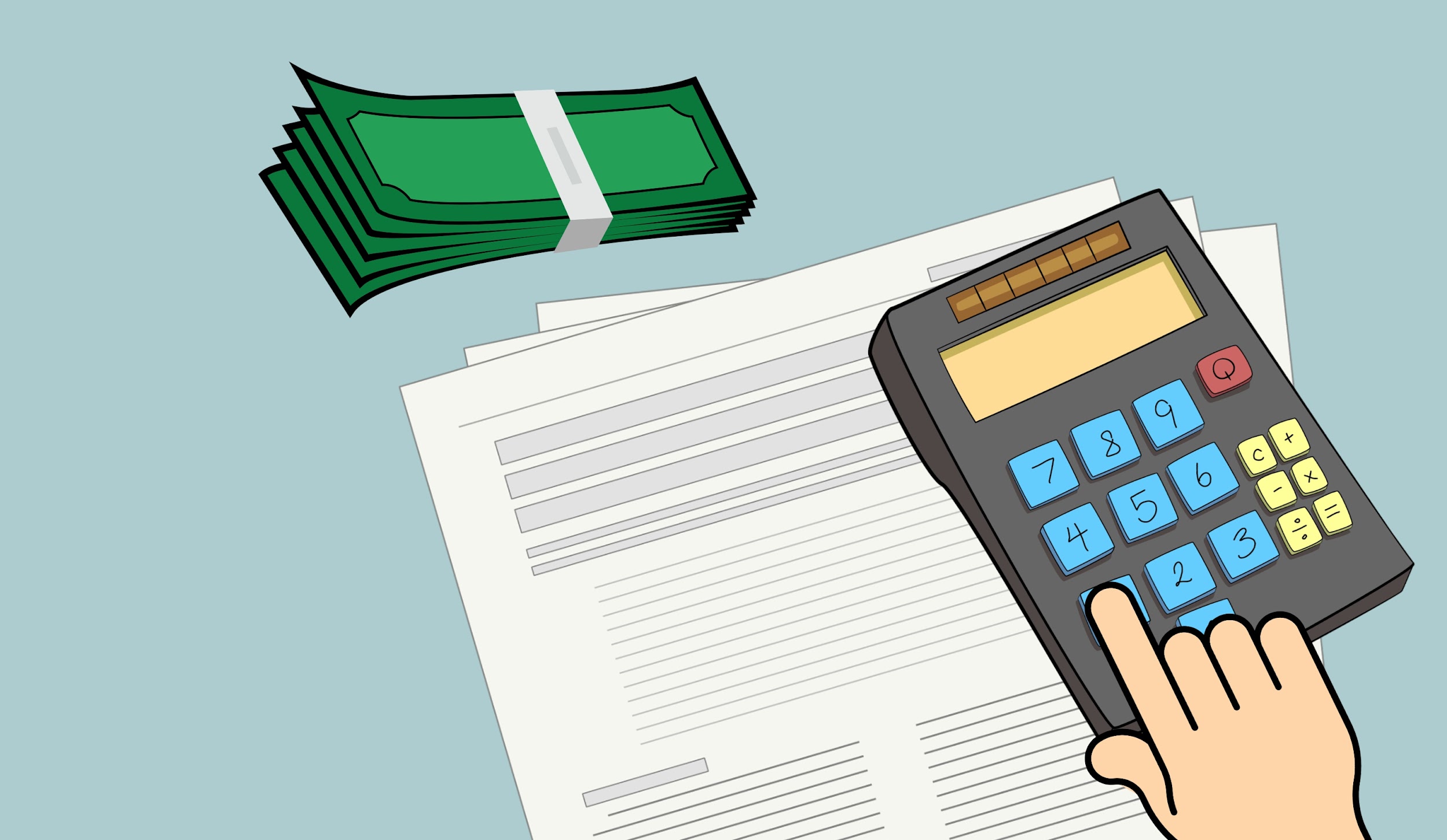 5) wait a year or so for mutual fund returns 
(you can withdraw, but may be discouraged)


6) OR repeat 1-2 as necessary until content
practice researching!
SECTION 2: MUTUAL FUNDS
GO TO:
https://investor.vanguard.com/mutual-funds/profile/performance/vfiax

REPEAT THE ABOVE

Find Price
What is the funds return since inception (11/13/2000)? 
Go to the portfolio tab - what companies are in this stock portfolio?
Go to Fees and Minimum; IF I invest, what is the minimum FEE?
Dividend yield in 2020 (sum it up) that’s what you’d have in a year for one sh
[Speaker Notes: SECTION 2: MUTUAL FUNDS
GO TO:
https://investor.vanguard.com/mutual-funds/profile/performance/vfiax

REPEAT THE ABOVE

Find Price
What is the funds return since inception (11/13/2000)? 
Go to the portfolio tab - what companies are in this stock portfolio?
Go to Fees and Minimum; IF I invest, what is the minimum FEE?
Dividend yield in 2020 (sum it up) that’s what you’d have in a year for one sh]
MFs allows others to invest for you

Minimum fees requires BUT

less personal effort
why I should invest?
why I should invest?
Reasons to invest isn’t just profit

Philanthropy (helping others)

Save money for long-term

and more…..(i.e. social impact)
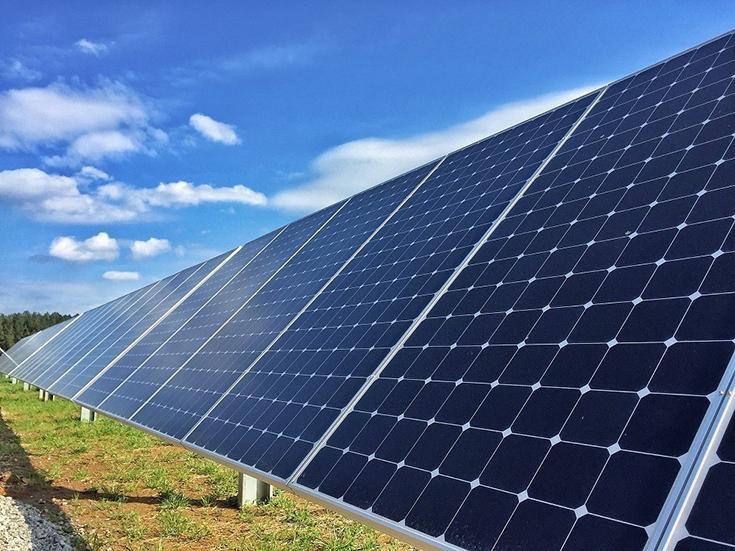 Why do people invest in the stock market?
social impact;

fund companies with high value
influence key company decisions
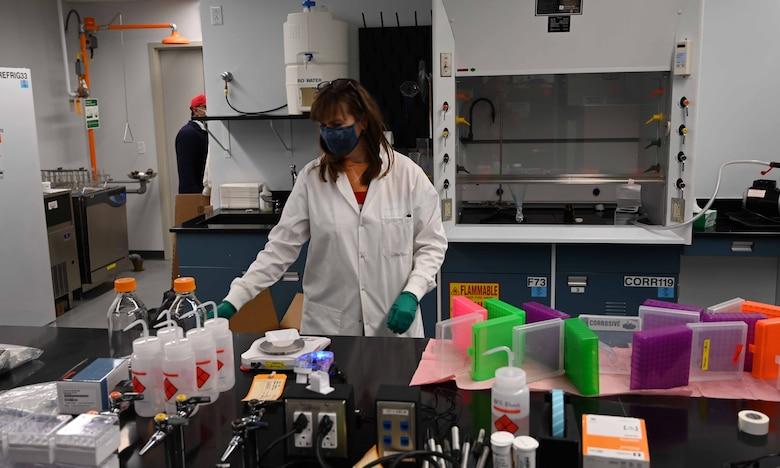 [Speaker Notes: To support companies, who use investors’ (your) money to fund their operations (paying workers, redeveloping drugs, RD etc.)
 
i.e
1)clean energy stocks! - there’s increasing awareness of climate change impact; biden election is focusing partly on reversing that impact.
(Enphase Energy - Solar stock)
*AI companies! 
2)Health care - prosthetic tools/drugs - vaccine! 
*Beyond Meat - sells vegan meat; for those who want better climate and healthier lifestyle;

Impact company decisions -
 you are allowed to board of directors 
	maybe one has an ethical stance, you might want to vote to keep in pwr 
	like BK and environment





Common vs preferred equity]
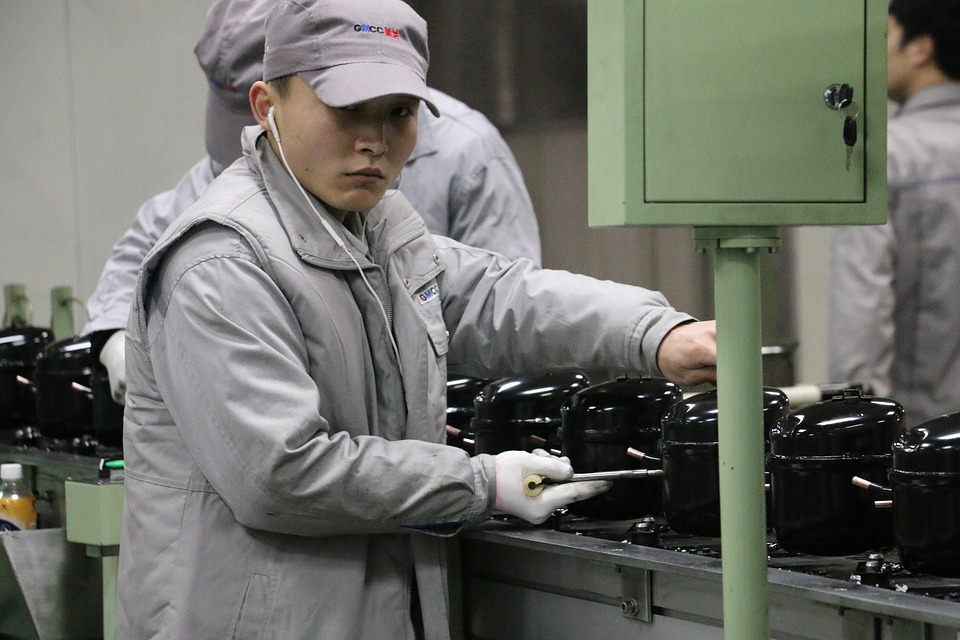 Cont.
Money from ipo funds various operations of including:

goods production
renting offices
hiring employees
[Speaker Notes: What happens to your money after you invest?


shares are then traded among investors (doesn’t affect company)


Why do ppl invest in the stock market?]
Why do people invest in the stock market?
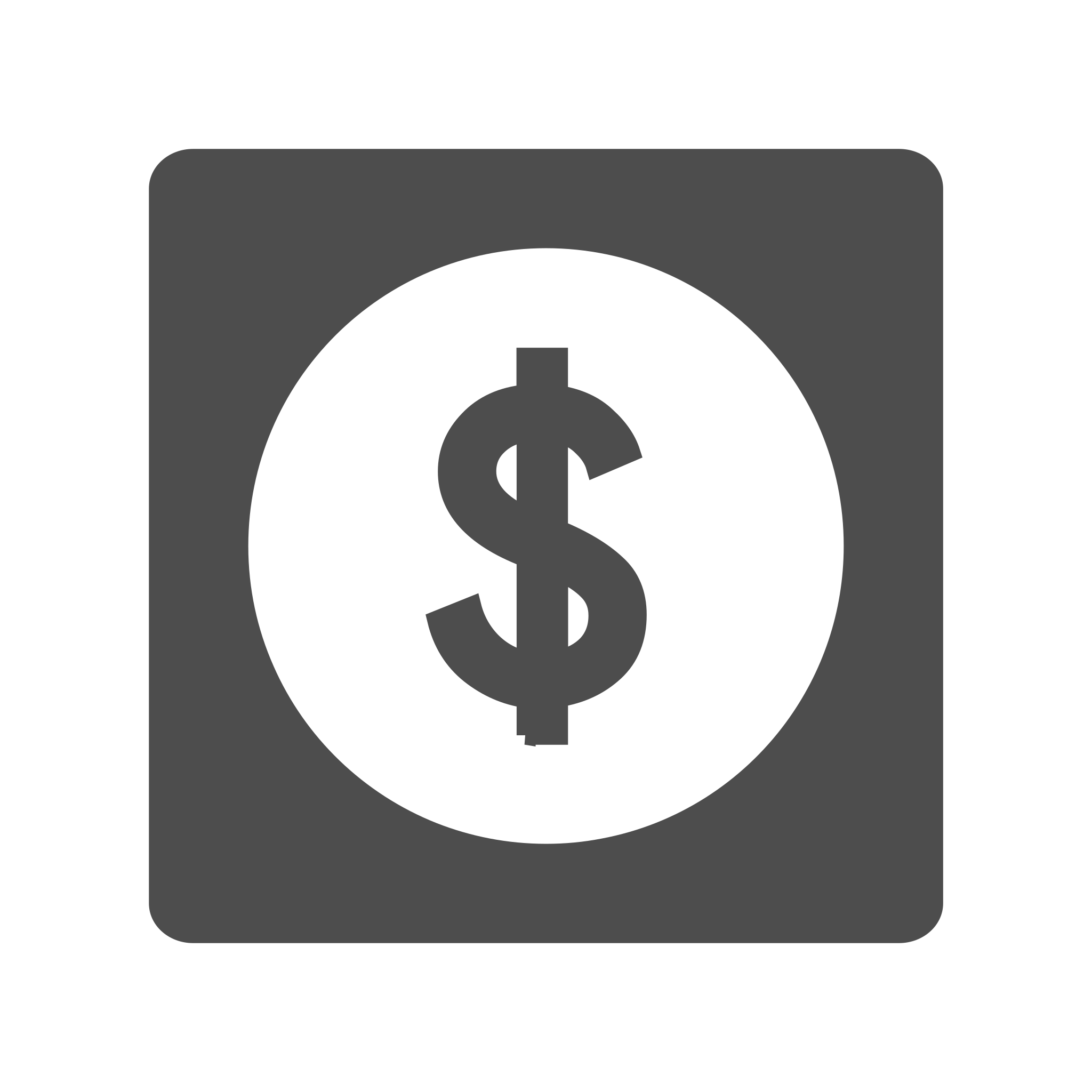 Personal reasons
save extra money
a way to make profit
philanthropy/personal
[Speaker Notes: A place to spend extra money;
	like a bank acct; but maybe more productive? (earn passive income)
	is it better or worse?


To make a significant amount profit.
	which can be used to raise money.
		which can be used for self or others



Common vs preferred equity

what’s one platform for trading (Either online or in real life)]
WHAT’S A REASON TO INVEST?
IN ONE WORD!
How to Choose???
Start slow
research a famous company
research ETFs (Exchange Traded Fund)
research mutual fund

can requires INTENSE research
i.e. Technical Analysis
DISCLAIMER: Not an advocate of any method; must research first!!
Myths
& clarifications
about investing!!!!
investing is gambling
you can invest in ideas/products
the price trend is reliable
4) Investing is for the rich
investing is time-consuming
Investing is like gambling, right?
[Speaker Notes: Gambling - making a guess that is unfounded (based on your *feelings*) 
	i.e. I bet the ball is in your right hand

Not gambling
i.e. I bet the ball is in the right hand BECAUSE your right hand looks less relaxed than your left]
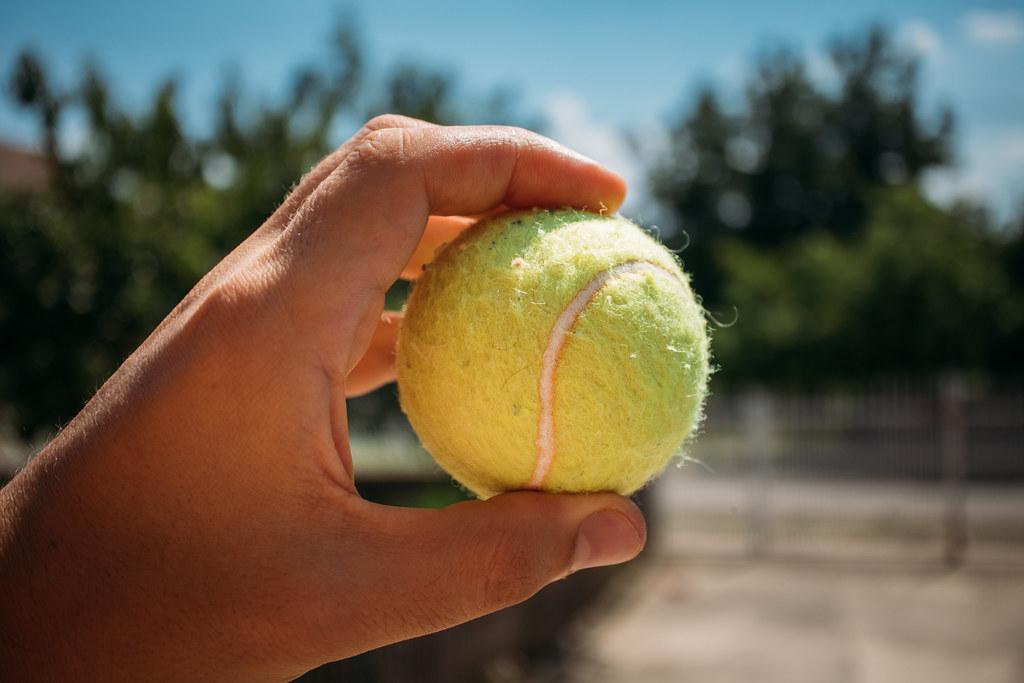 [Speaker Notes: Gambling - making a guess that is unfounded (based on your *feelings*) 
	i.e. I bet the ball is in your right hand

Not gambling
i.e. I bet the ball is in the right hand BECAUSE your right hand looks less relaxed than your left


The more research, the better]
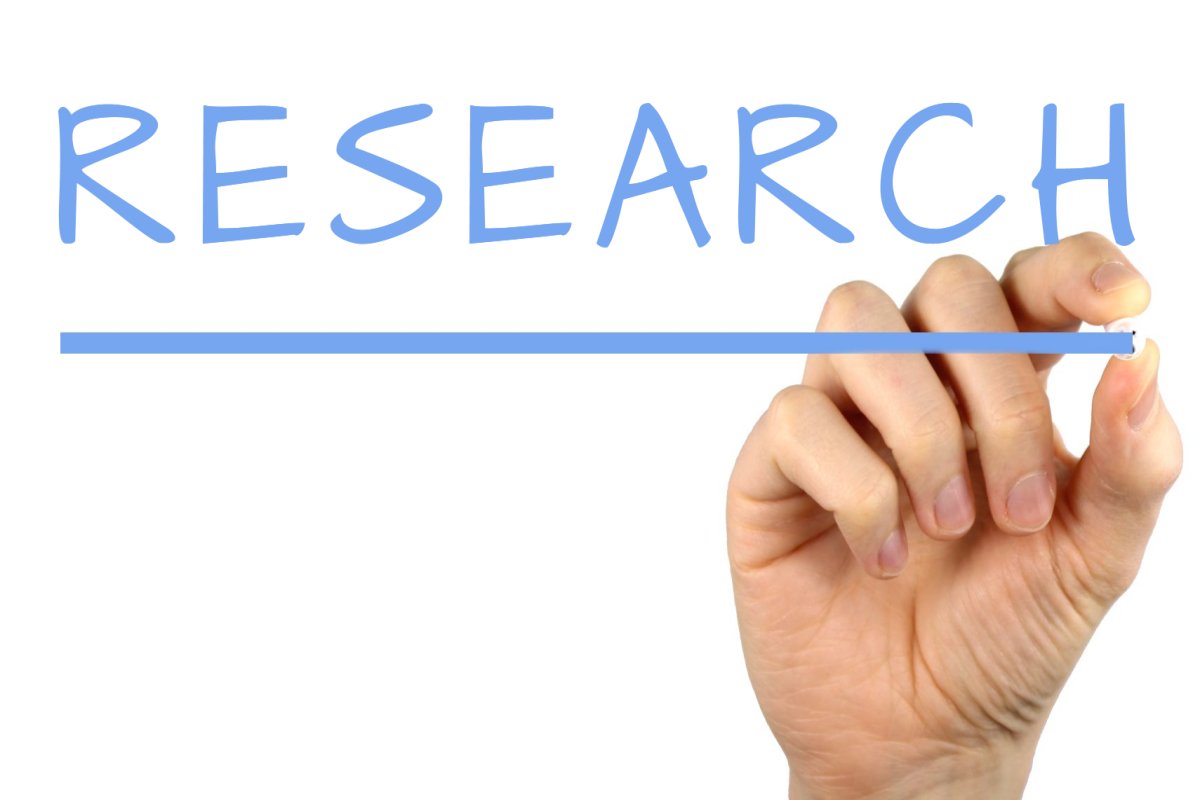 ]
2) You can invest in ideas or products?
[Speaker Notes: Not directly, but by funding businesses via the market you do this!]
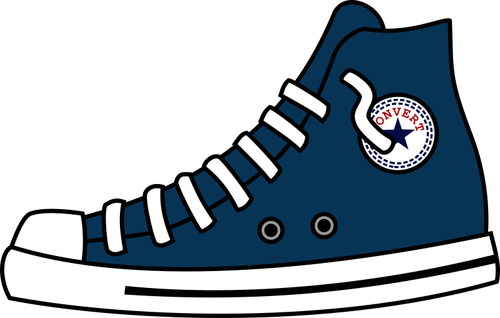 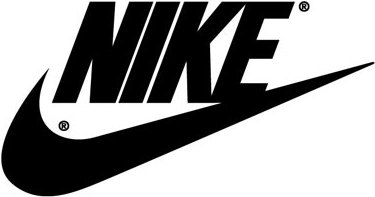 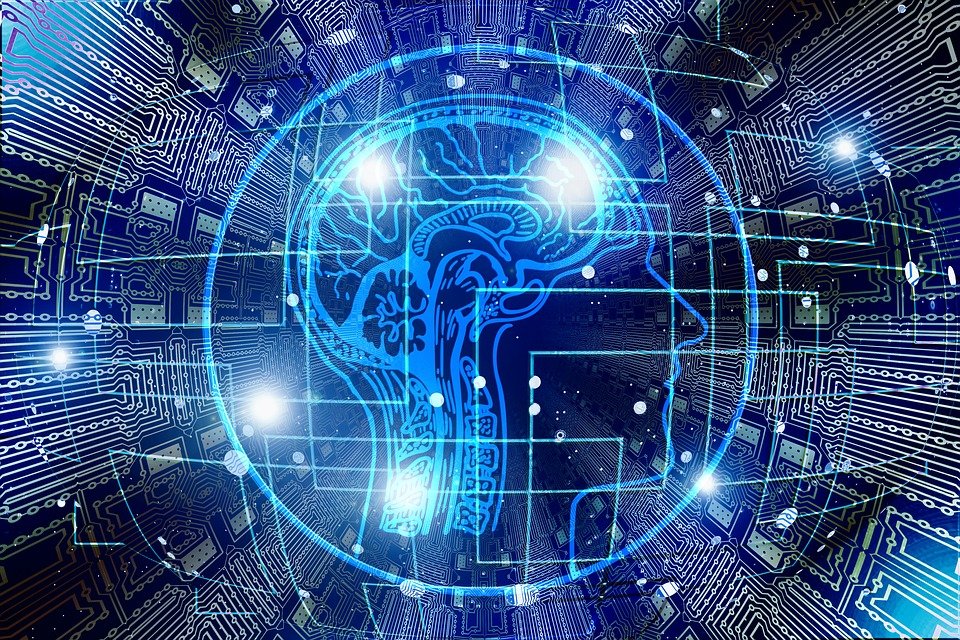 [Speaker Notes: Not directly, but by funding businesses via the market you do this!]
3) always follow the trend!!
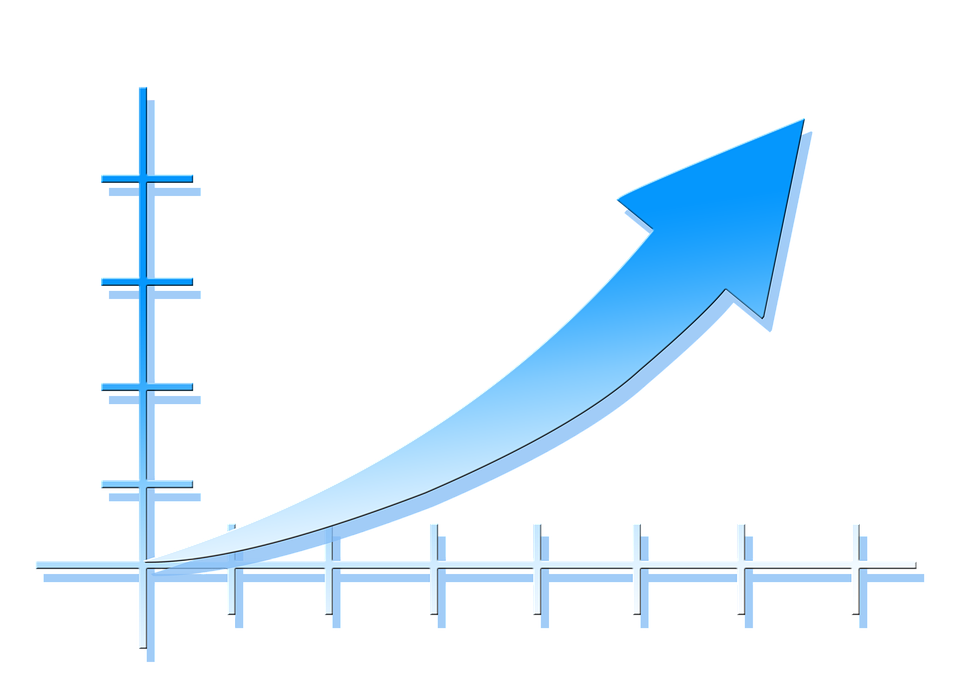 [Speaker Notes: if apple is rising 
 it doesn’t mean it will FOREVER
an example of when stocks fall……….
 it’s like when the pandemic happened]
4) investing is for the rich!
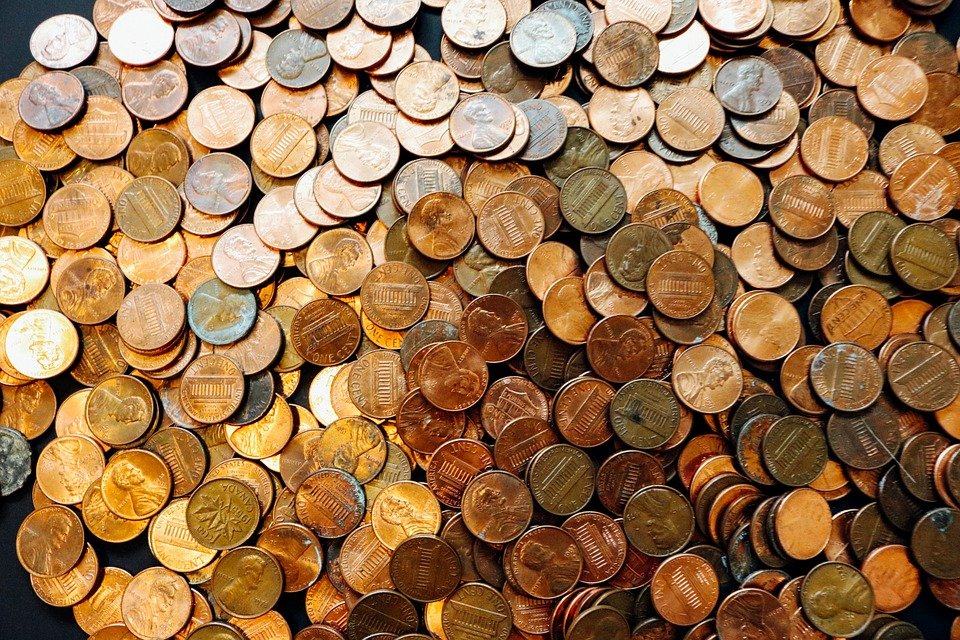 Penny Stocks!  < $5
[Speaker Notes: *can be volatile]
5) investing is time-consuming
Mutual Funds - ppl invest for your

yahoo finance, market watch, robinhood
investing is manageable!
A look at cryptocurrency
What Cryptocurrency?

Is it useful?

Is it an investment to make
What is Cryptocurrency?
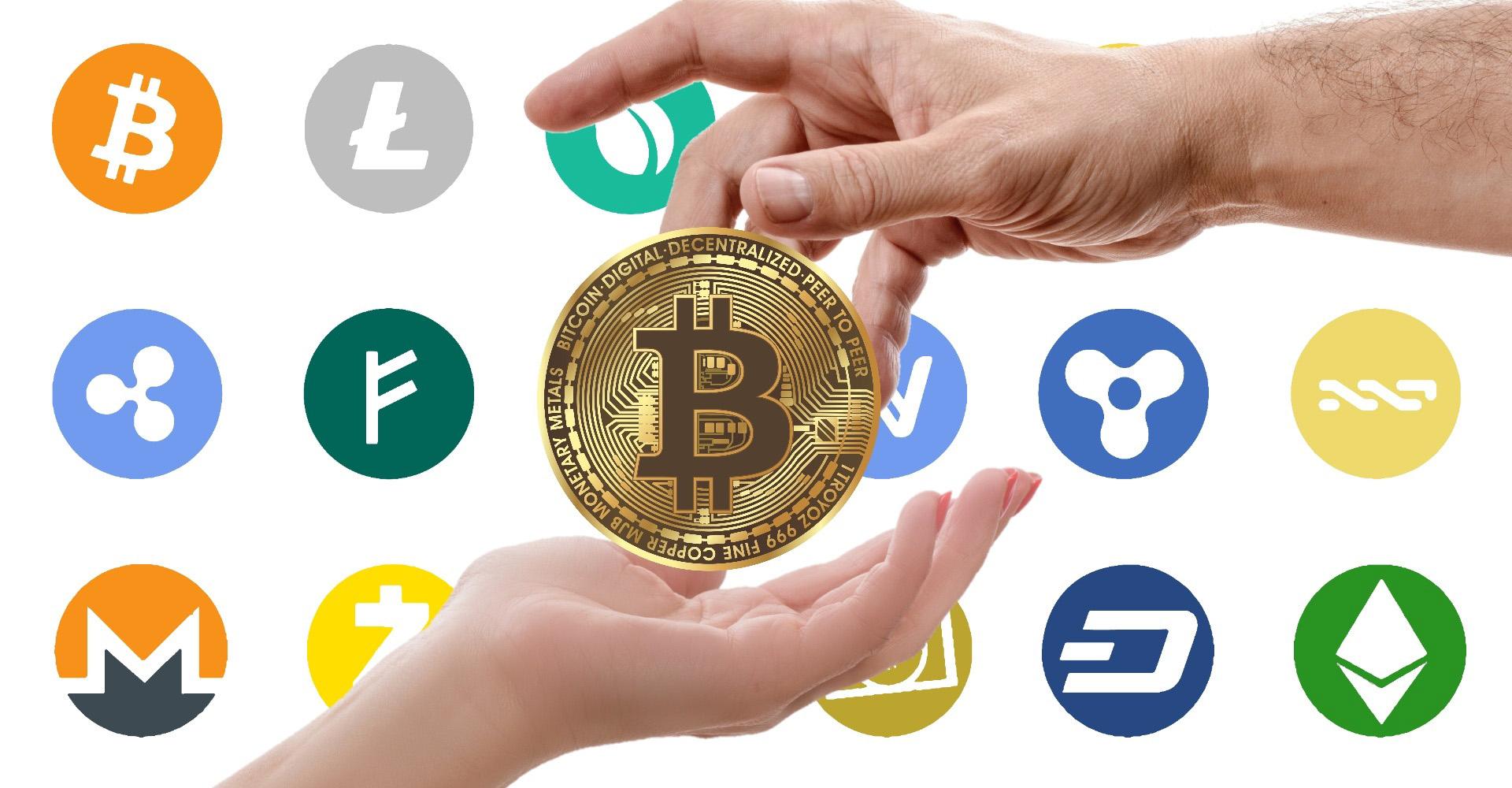 Cryptocurrency
Digital Currency (bitcoin, ethereum, etc.)

decentralized 
non-regulated by govt
anonymous
[Speaker Notes: What is it? - digital money unregulated by gov
What is it used for?]
Cryptocurrency
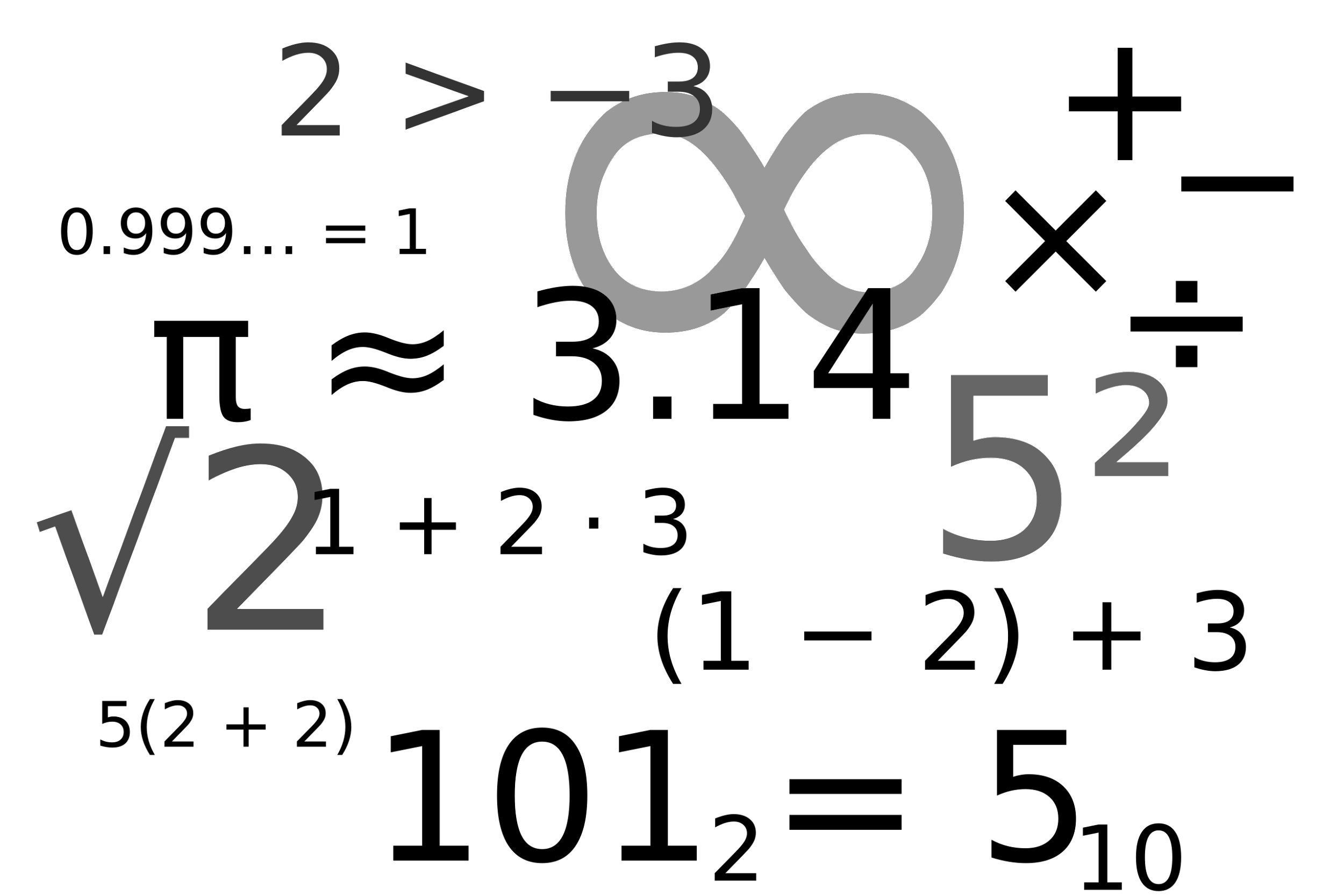 2) Created through mining 
solving math problems 


3) transaction happens via Blockchain
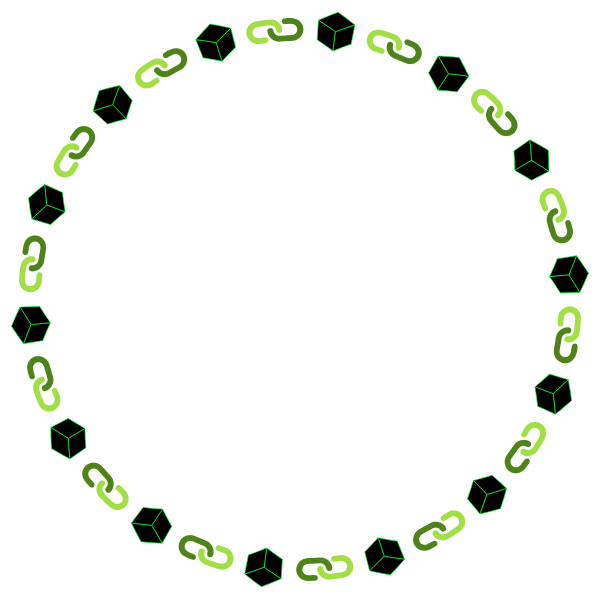 [Speaker Notes: What is it? - digital money unregulated by gov
What is it used for?]
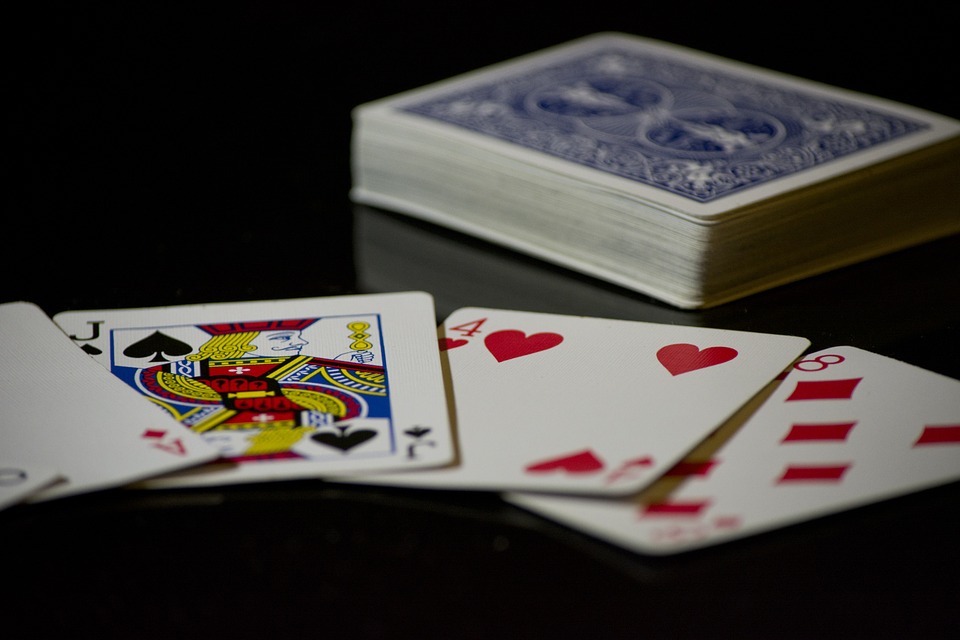 Is it useful? - Cons
> Seen as a tool for gambling;

> No use in most online retailer;
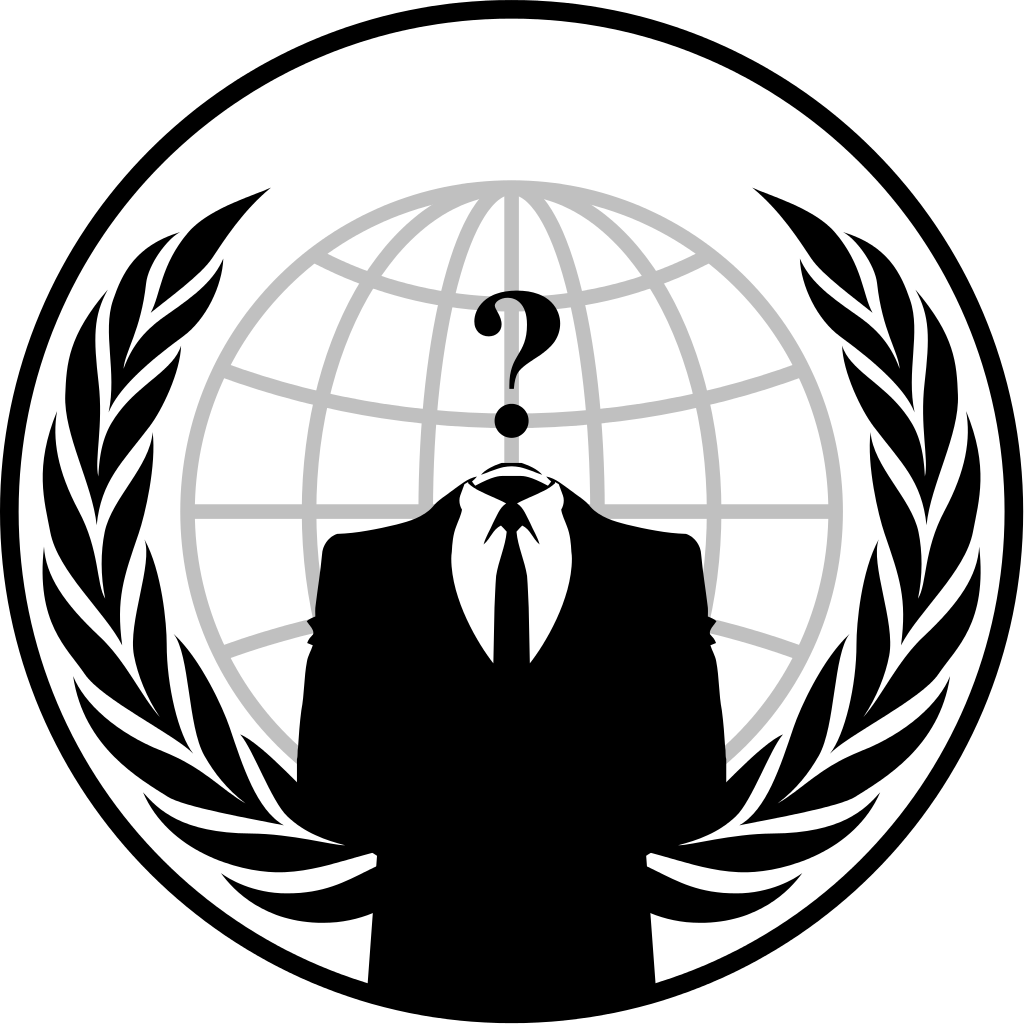 Is it useful? - Pros
anonymous transactions

protection from bank failures
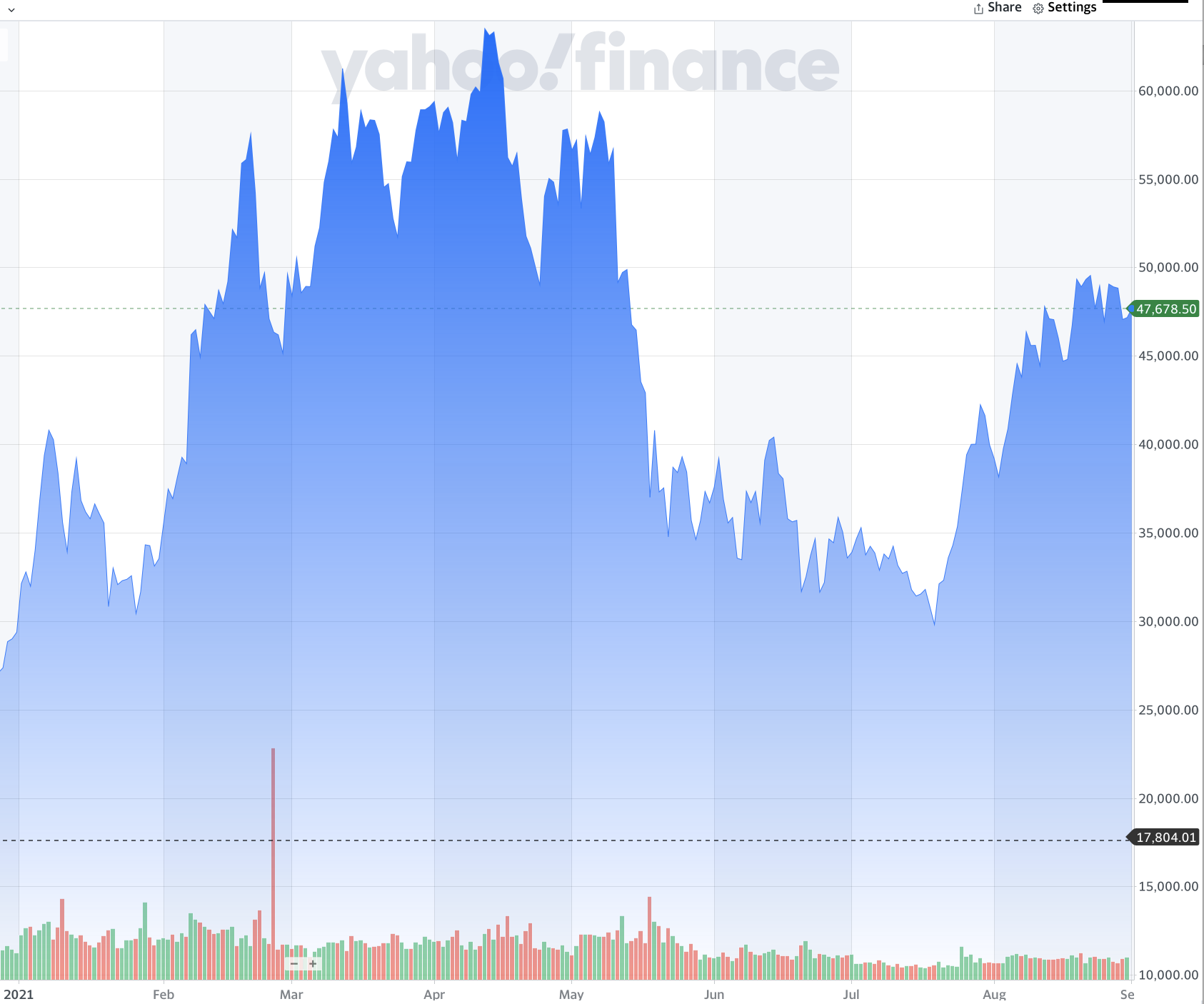 Should I invest?
~ Bitcoin shows volatility

~ large price range (17k-47k)

BE CAREFUL!!!!
[Speaker Notes: what was the price in 2021? in Sept?]
On the other hand to consider
-> greater use of digital currency possibly

-> security issues?

-> not well appreciated by all
WHAT’S A REASON TO INVEST?
What is NOT a feature of cryptocurrency transactions 


it’s decentralized
It’s regulated 
It’s transparent 
It’s volatile (rapid price swings)
Cryptocurrency - digital 
used for online, anon transactions
not well liked (but has potential)
stocks are a piece of the pie
companies get on Stock Market via IPO
stock charts give price of stock over time
Three ways to get started: stocks, mutual funds, etfs
E-trade / Robinhood
Investing is not just profit - can influence company position
Investing is manageable!
Next Steps..
Peruse/Download a trading app/site (e-trade/robinhood) OR
make an account on investopedia
Begin researching!
Start with FAMILIAR companies (apple, tesla…)
when ready, make an account on a trading platform
after a while, look at other ways to invest (mutual fund/ETFS)